Seðlabanki Íslands
Fjármálastöðugleiki 2013/2

Myndir
Fjármálastöðugleiki 2013/2
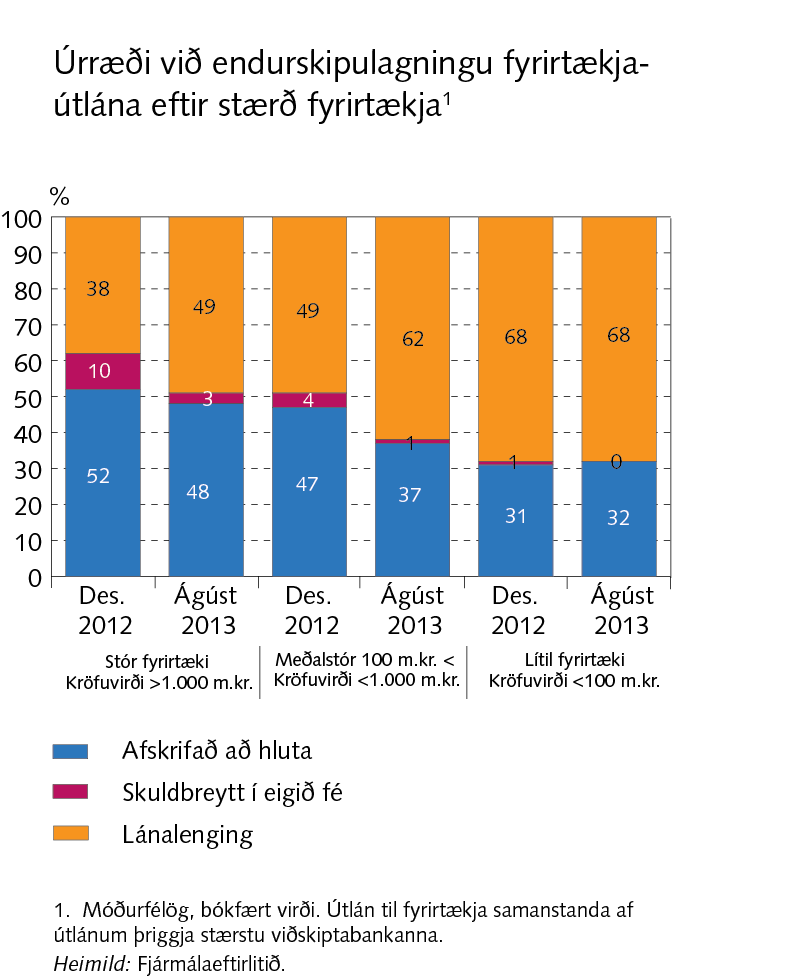 Fjármálastöðugleiki 2013/2
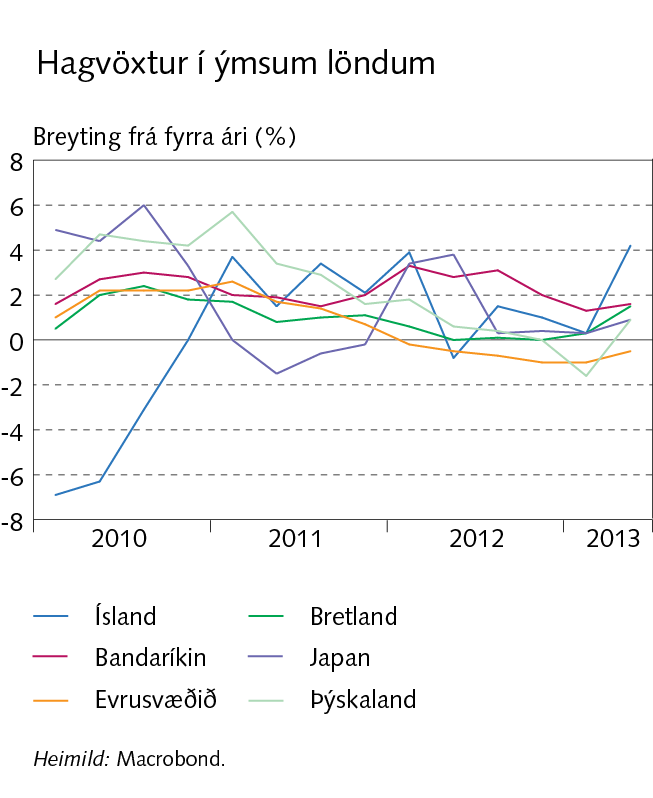 Fjármálastöðugleiki 2013/2
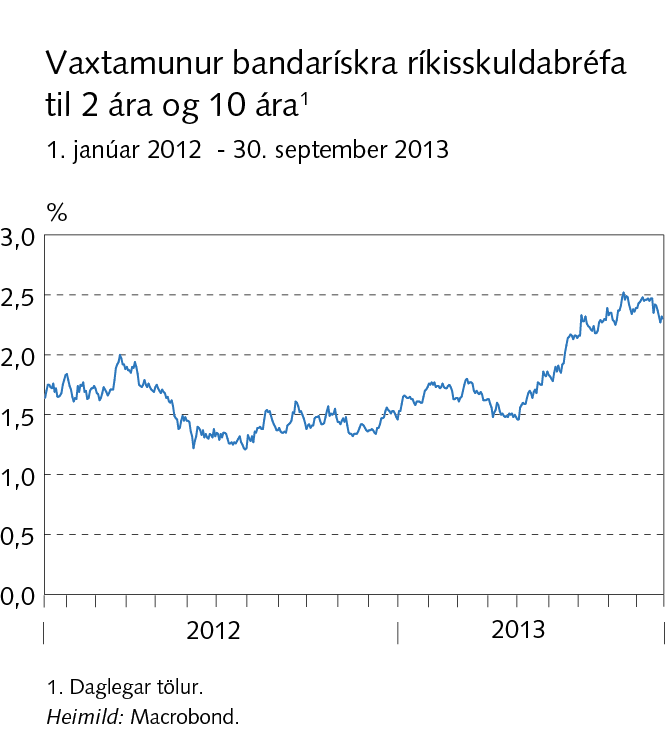 Fjármálastöðugleiki 2013/2
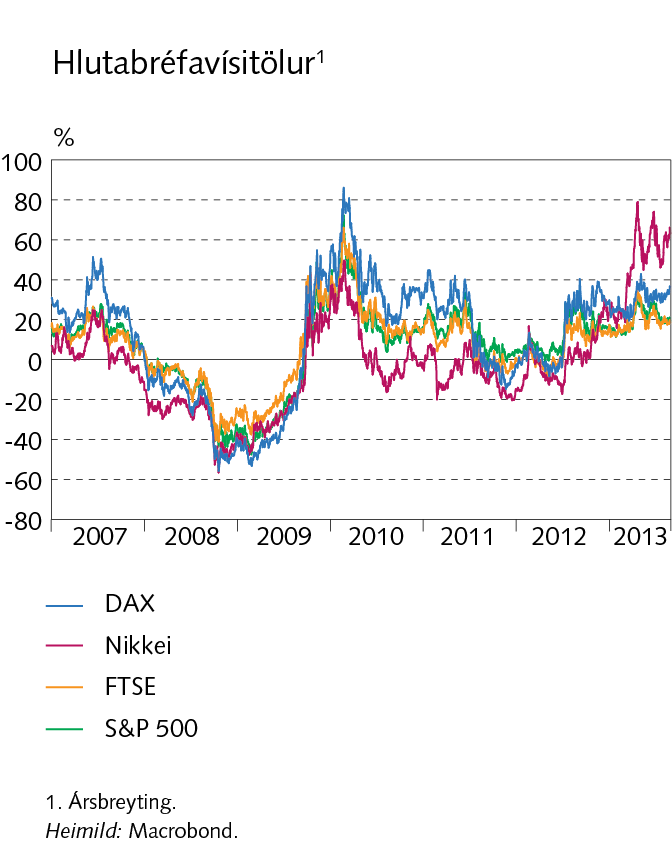 Fjármálastöðugleiki 2013/2
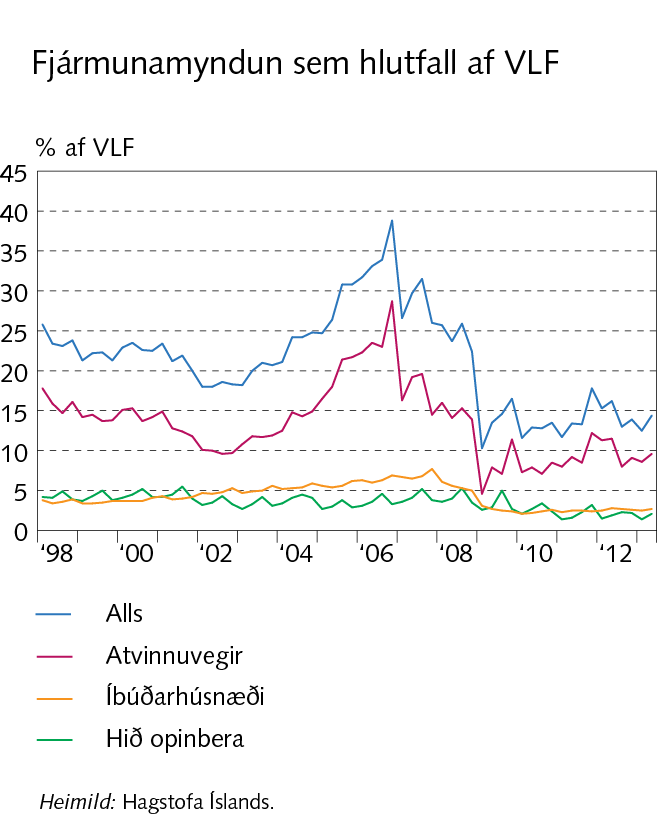 Fjármálastöðugleiki 2013/2
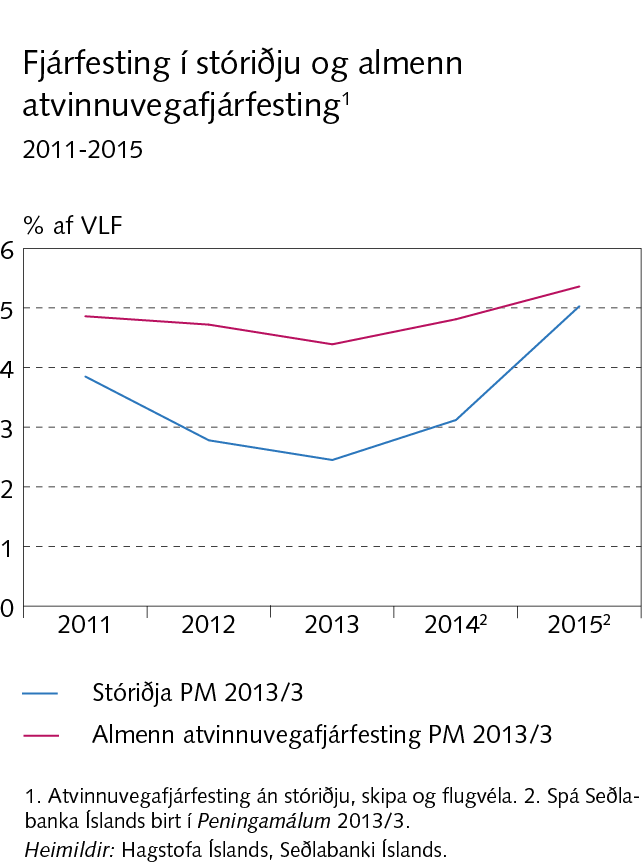 Fjármálastöðugleiki 2013/2
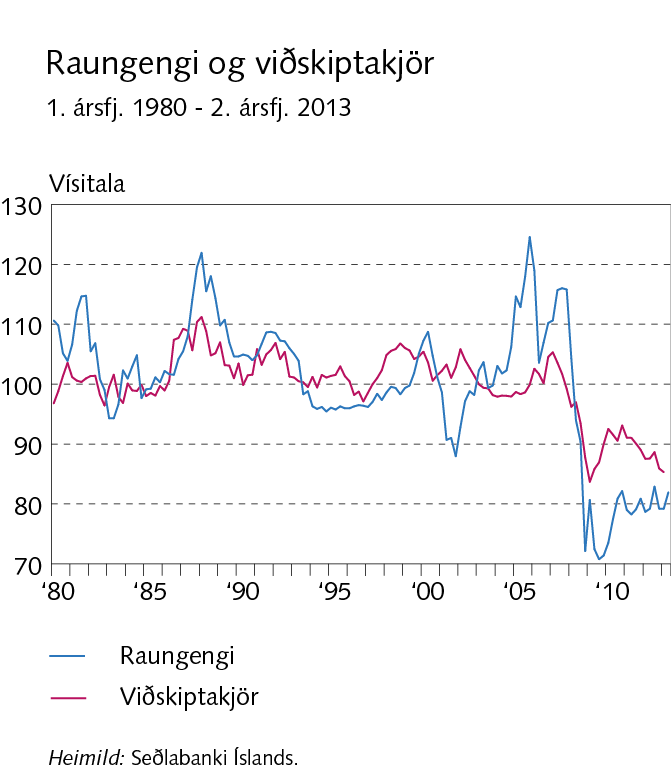 Fjármálastöðugleiki 2013/2
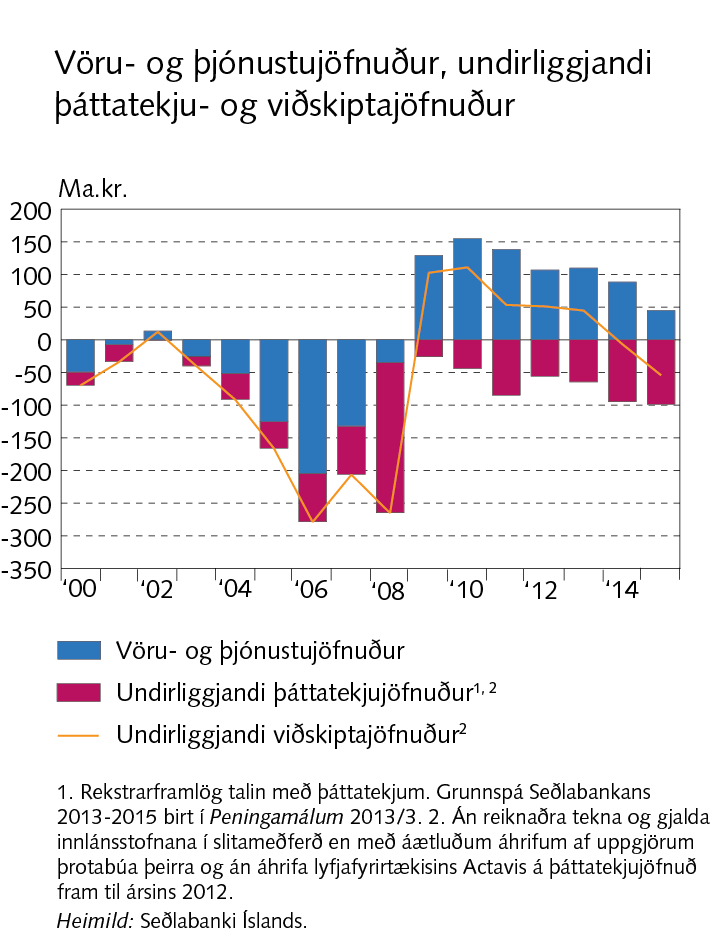 Fjármálastöðugleiki 2013/2
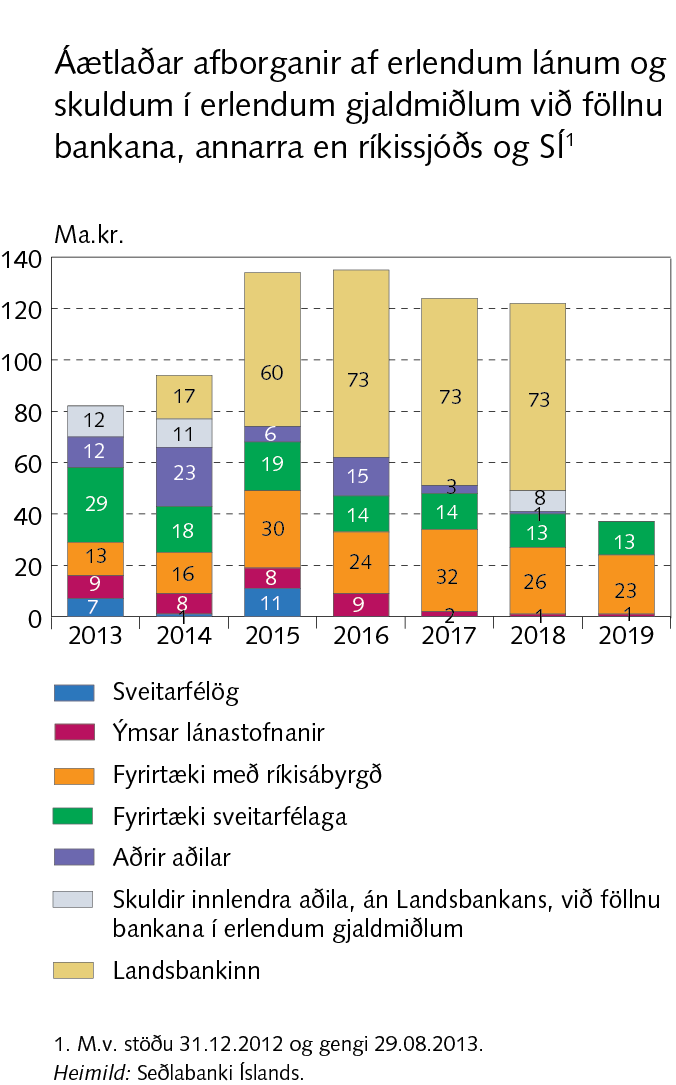 Fjármálastöðugleiki 2013/2
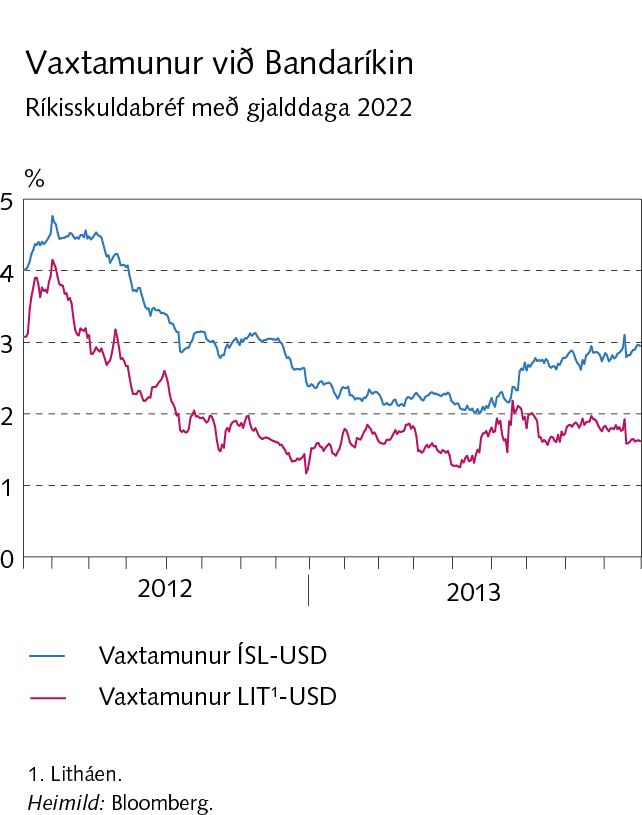 Fjármálastöðugleiki 2013/2
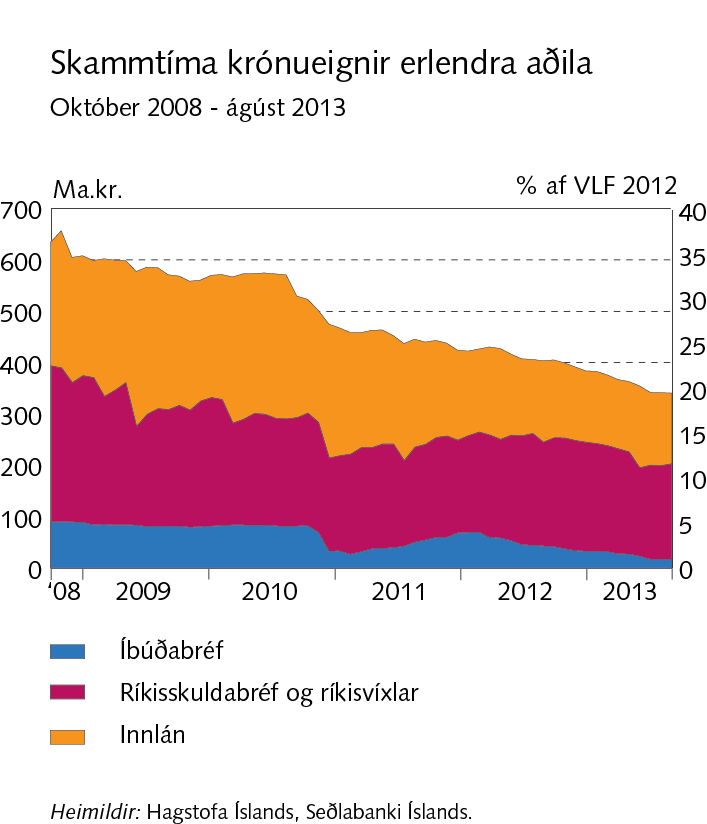 Fjármálastöðugleiki 2013/2
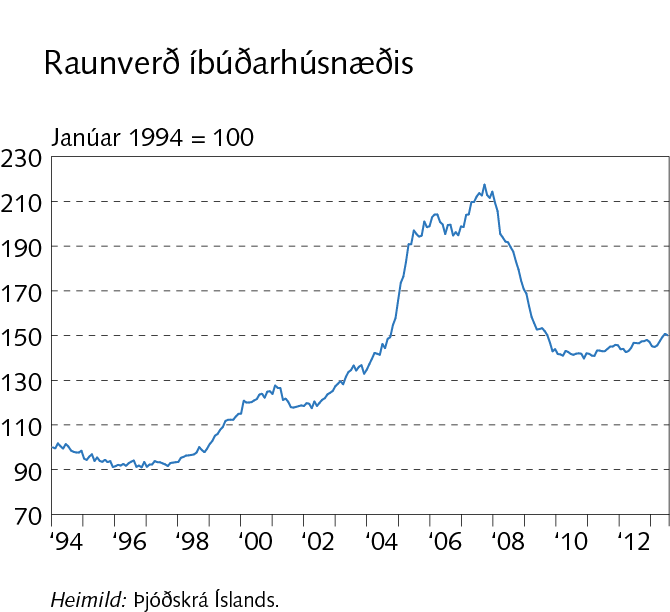 Fjármálastöðugleiki 2013/2
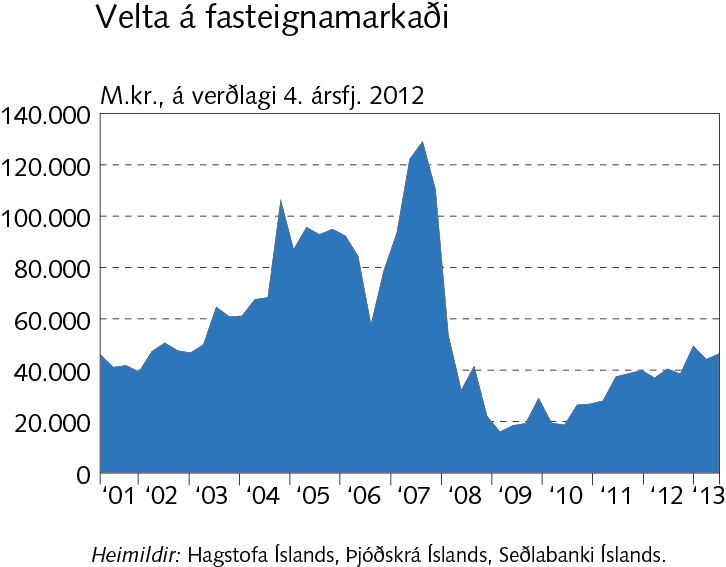 Fjármálastöðugleiki 2013/2
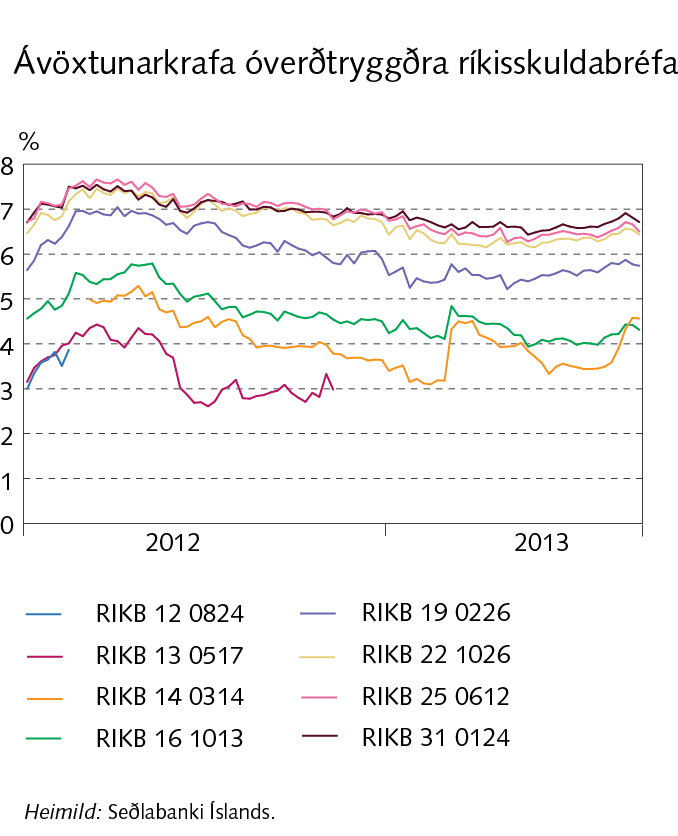 Fjármálastöðugleiki 2013/2
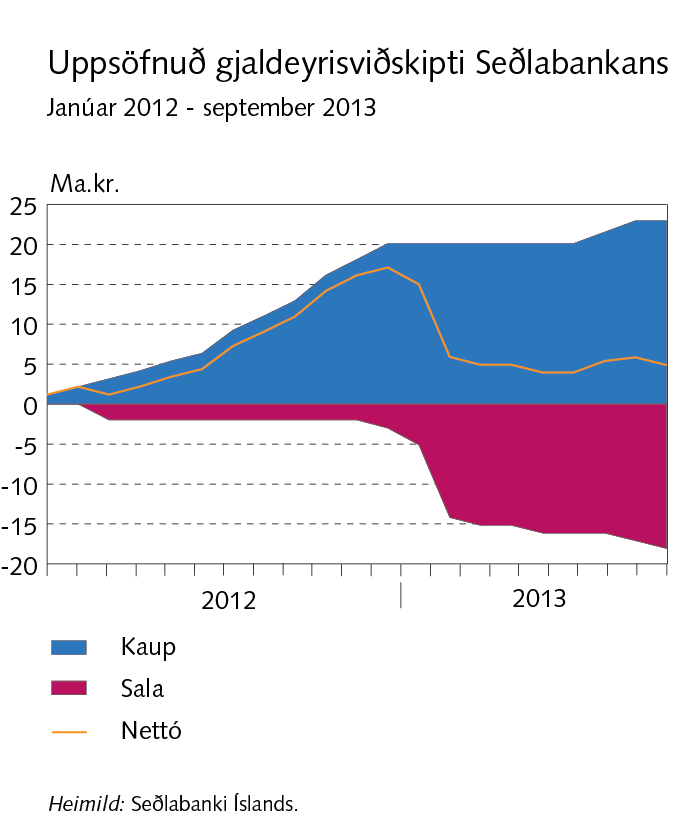 Fjármálastöðugleiki 2013/2
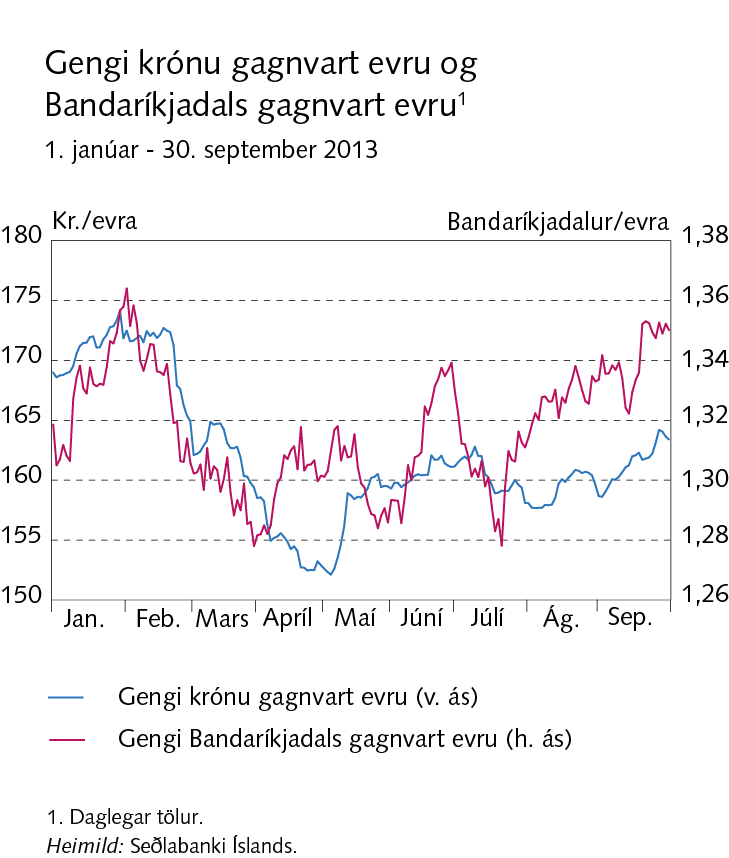 Fjármálastöðugleiki 2013/2
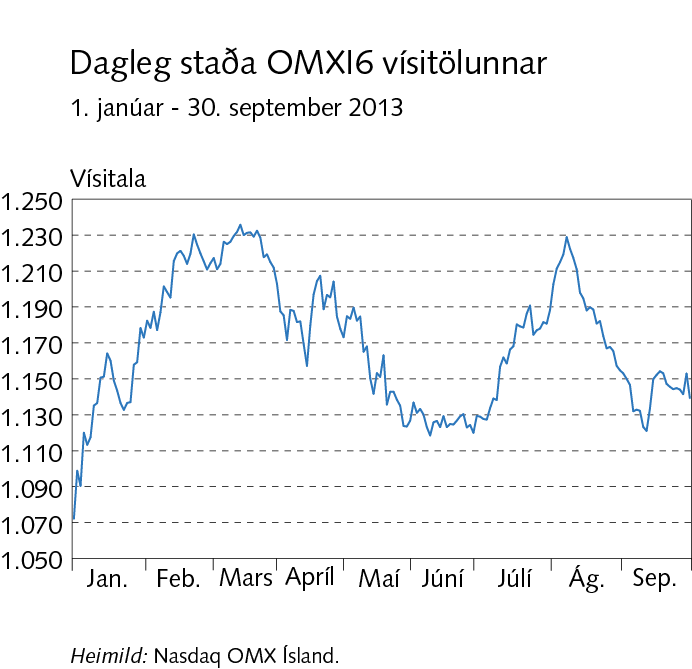 Fjármálastöðugleiki 2013/2
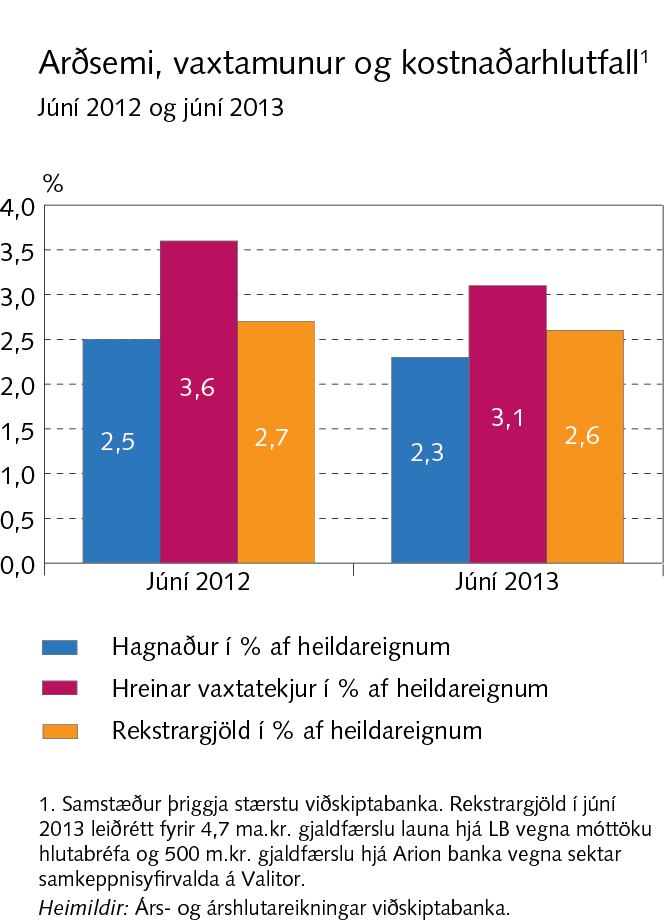 Fjármálastöðugleiki 2013/2
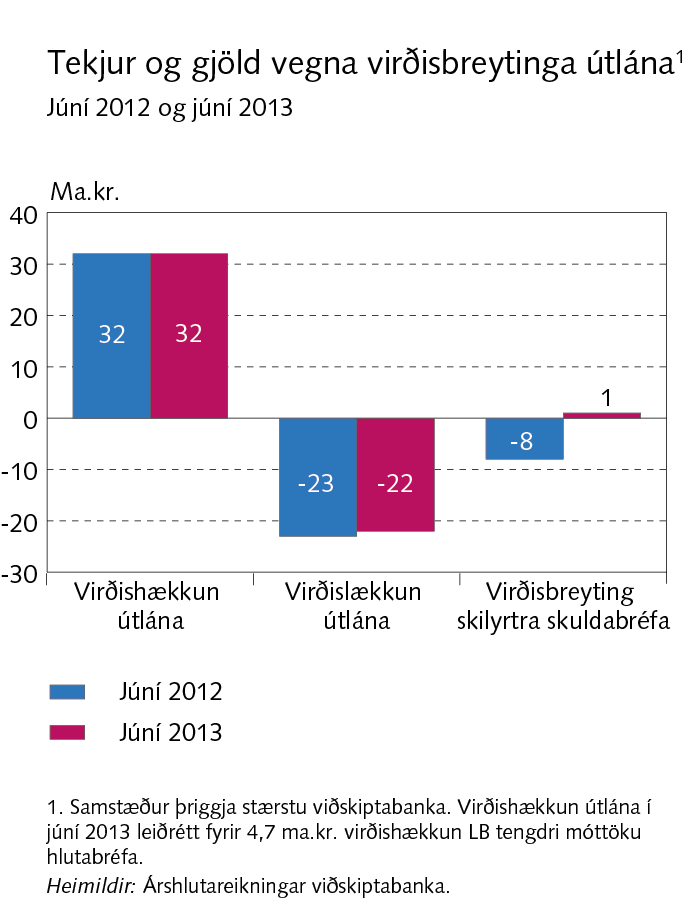 Fjármálastöðugleiki 2013/2
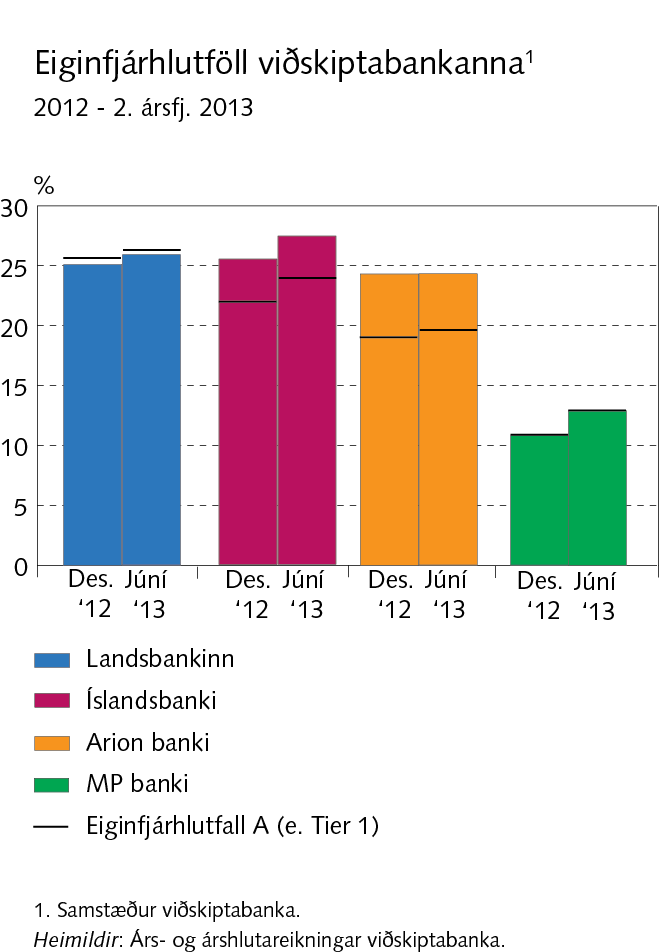 Fjármálastöðugleiki 2013/2
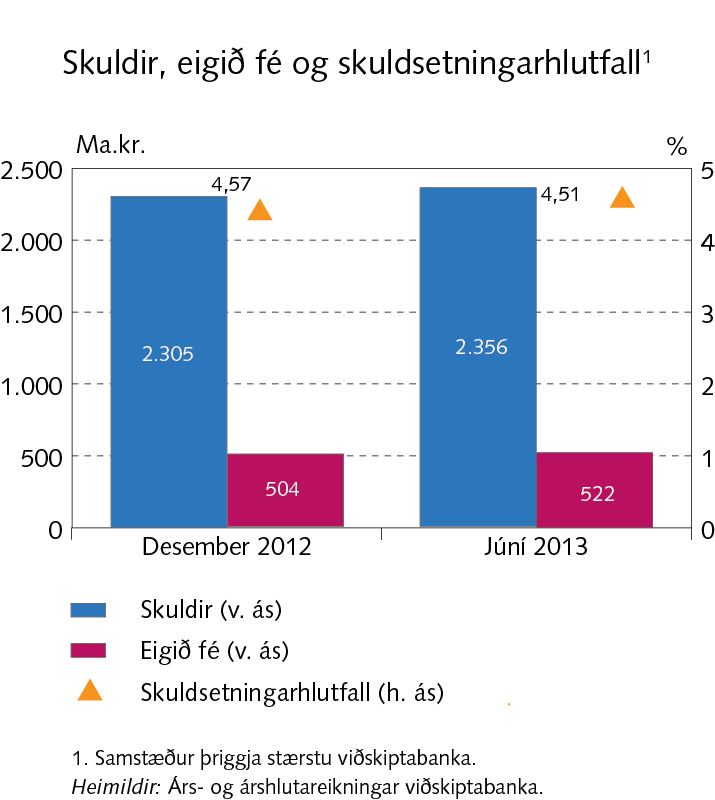 Fjármálastöðugleiki 2013/2
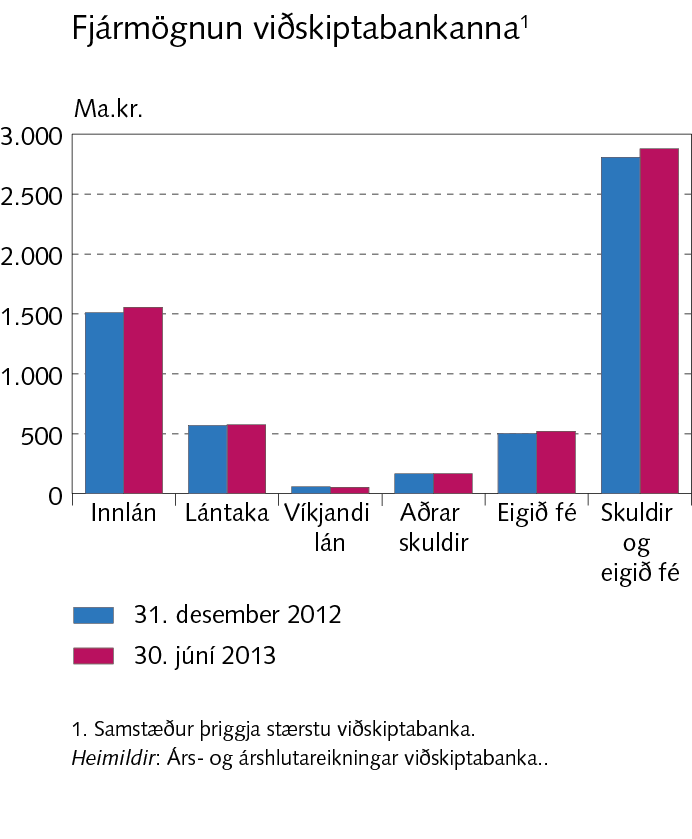 Fjármálastöðugleiki 2013/2
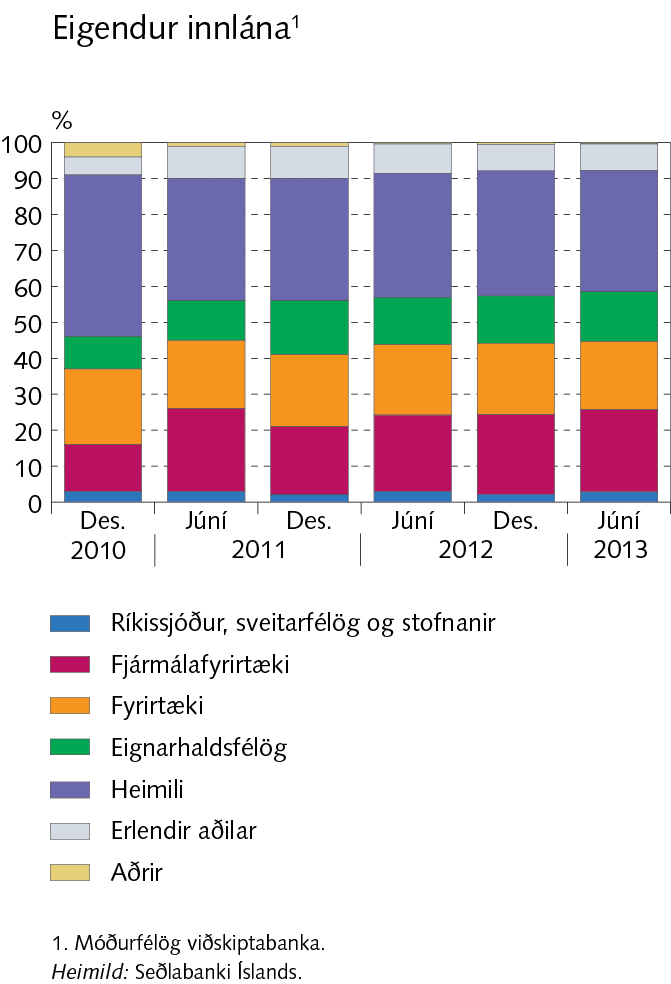 Fjármálastöðugleiki 2013/2
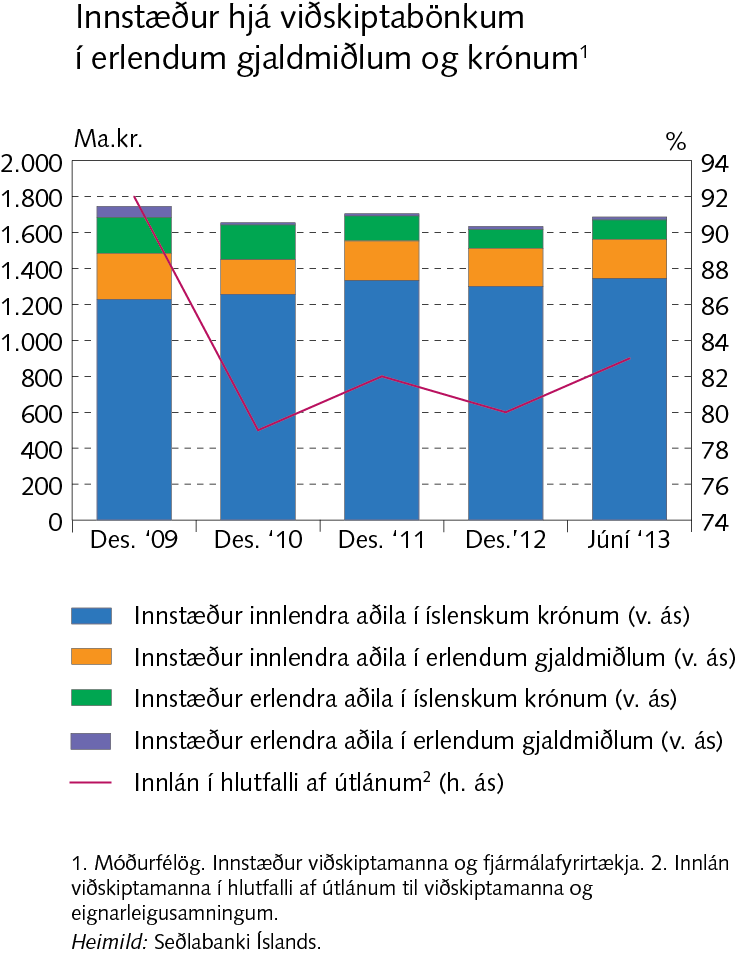 Fjármálastöðugleiki 2013/2
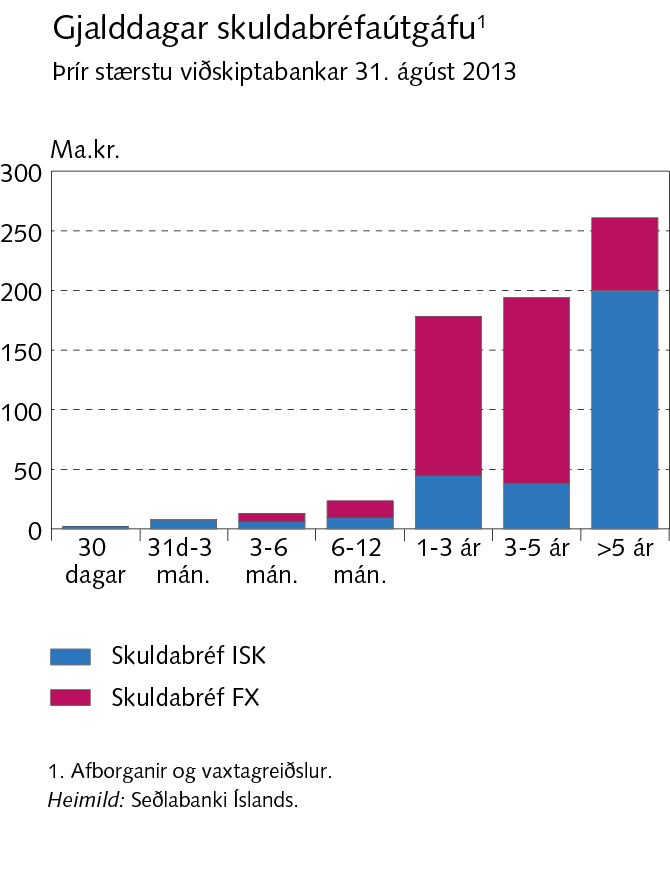 Fjármálastöðugleiki 2013/2
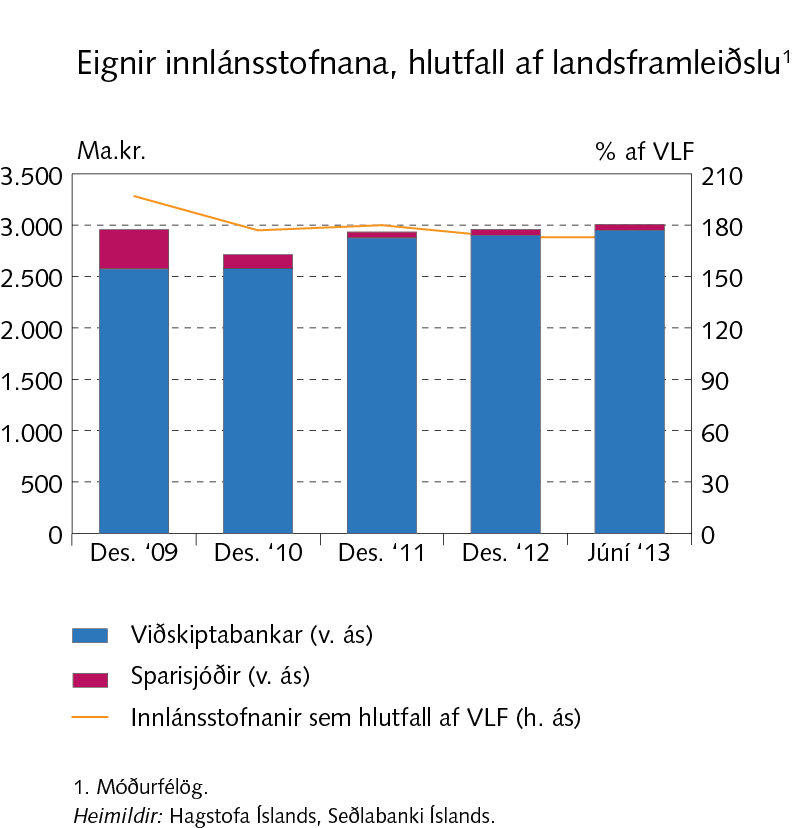 Fjármálastöðugleiki 2013/2
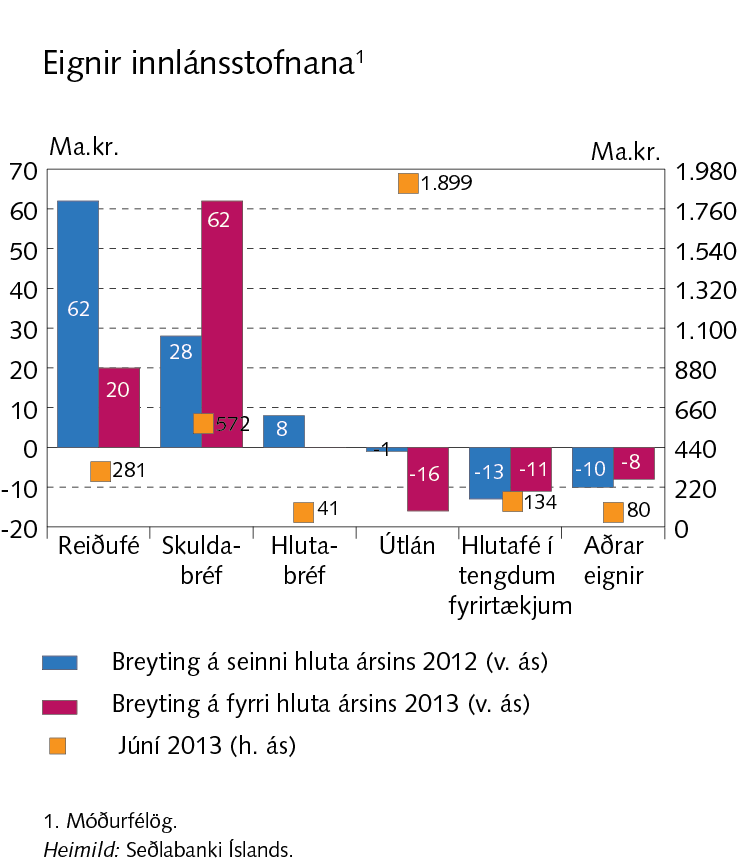 Fjármálastöðugleiki 2013/2
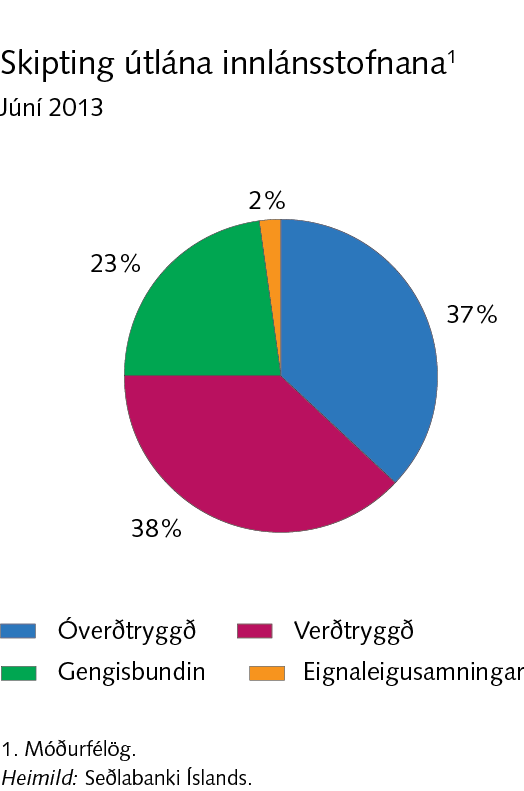 Fjármálastöðugleiki 2013/2
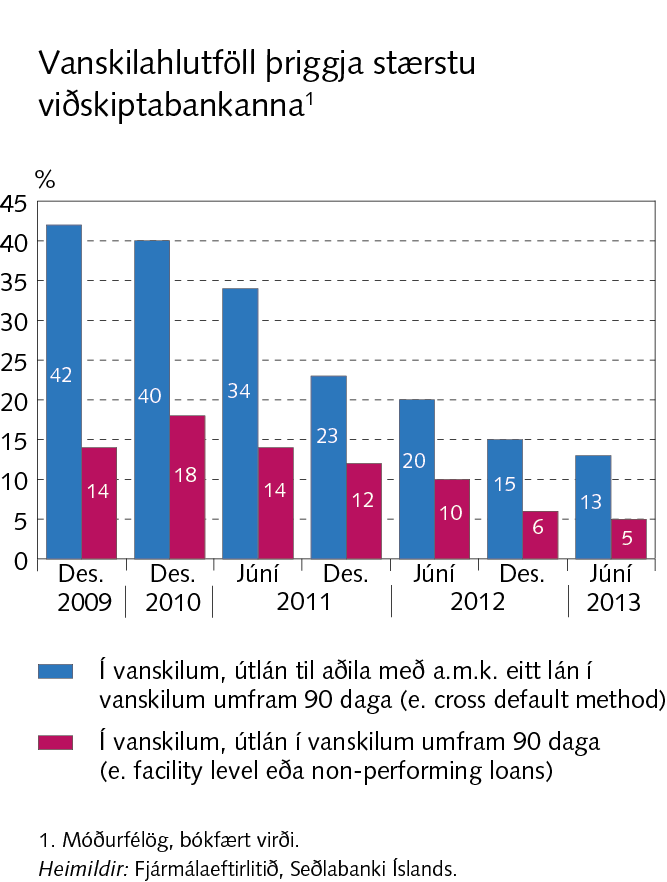 Fjármálastöðugleiki 2013/2
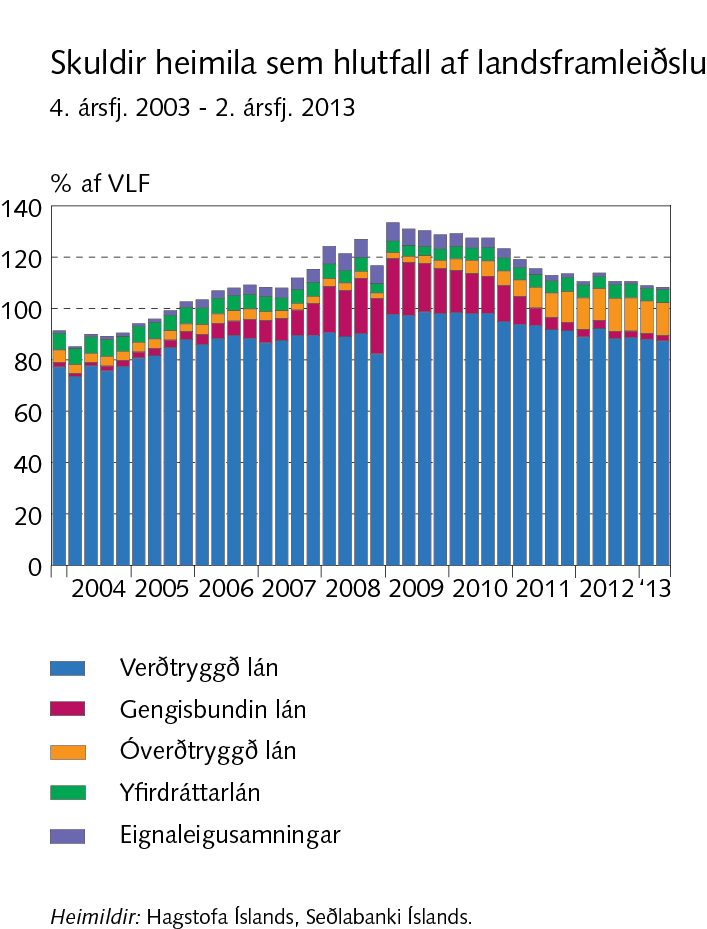 Fjármálastöðugleiki 2013/2
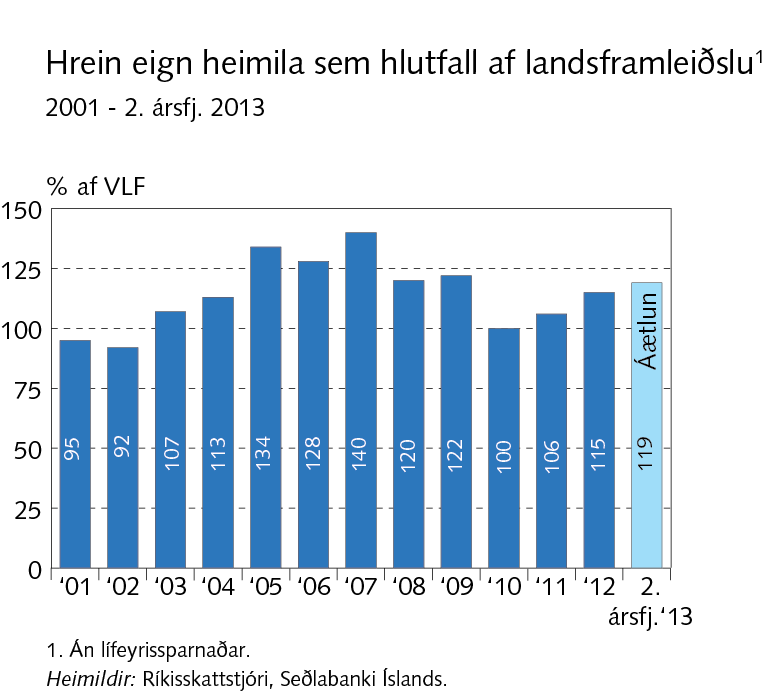 Fjármálastöðugleiki 2013/2
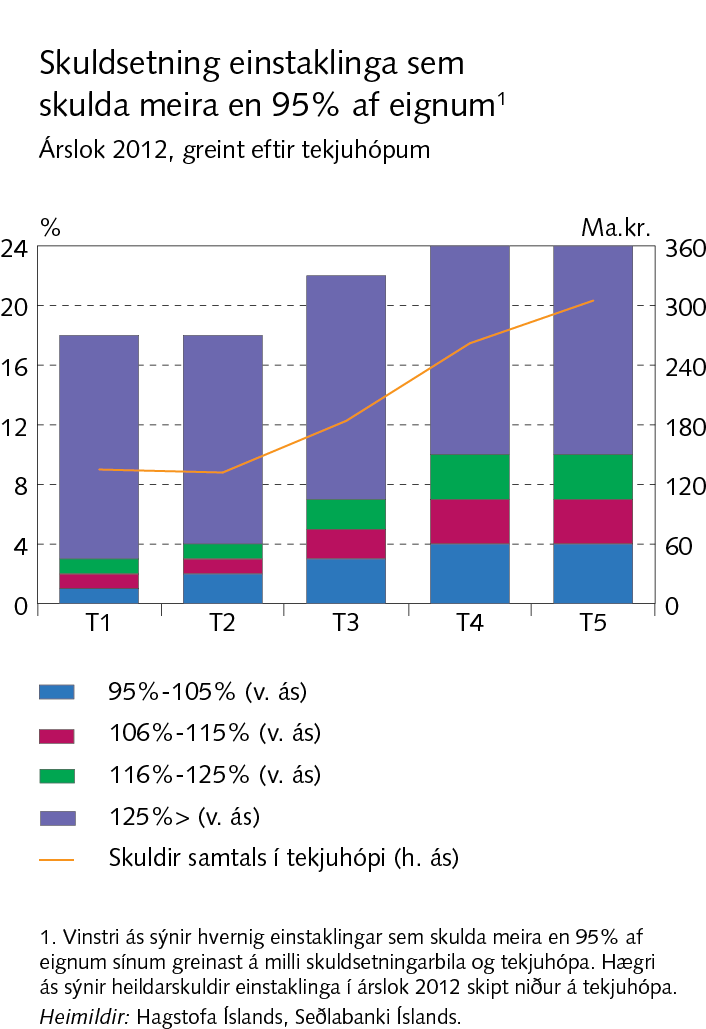 Fjármálastöðugleiki 2013/2
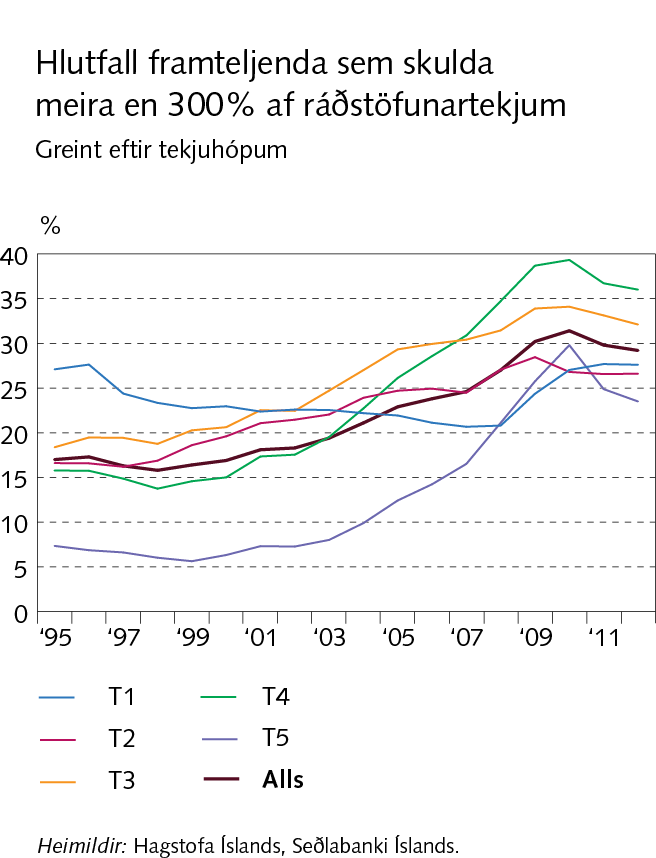 Fjármálastöðugleiki 2013/2
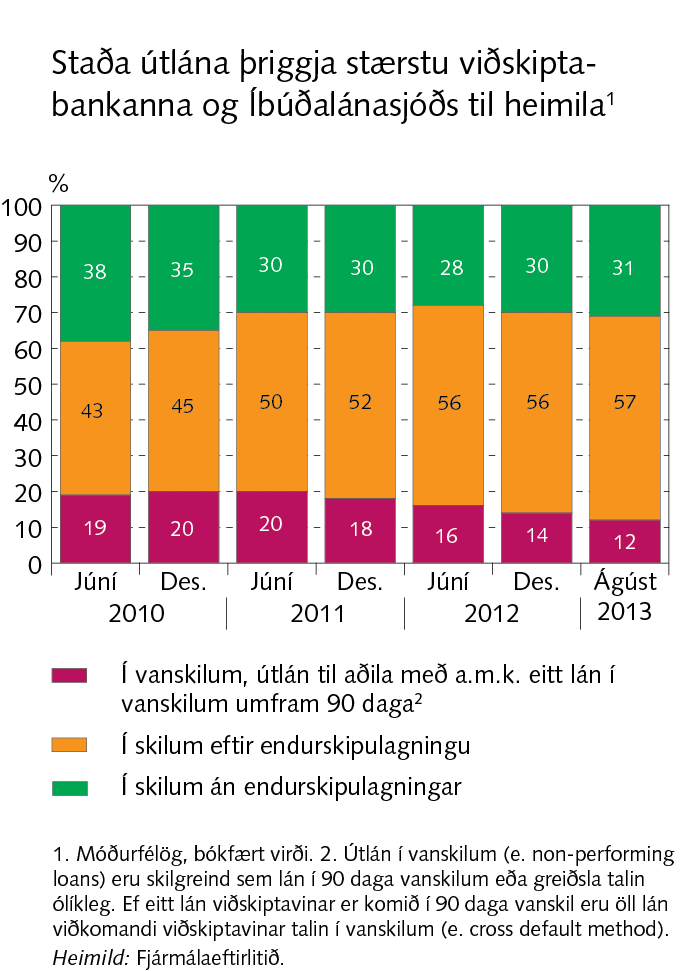 Fjármálastöðugleiki 2013/2
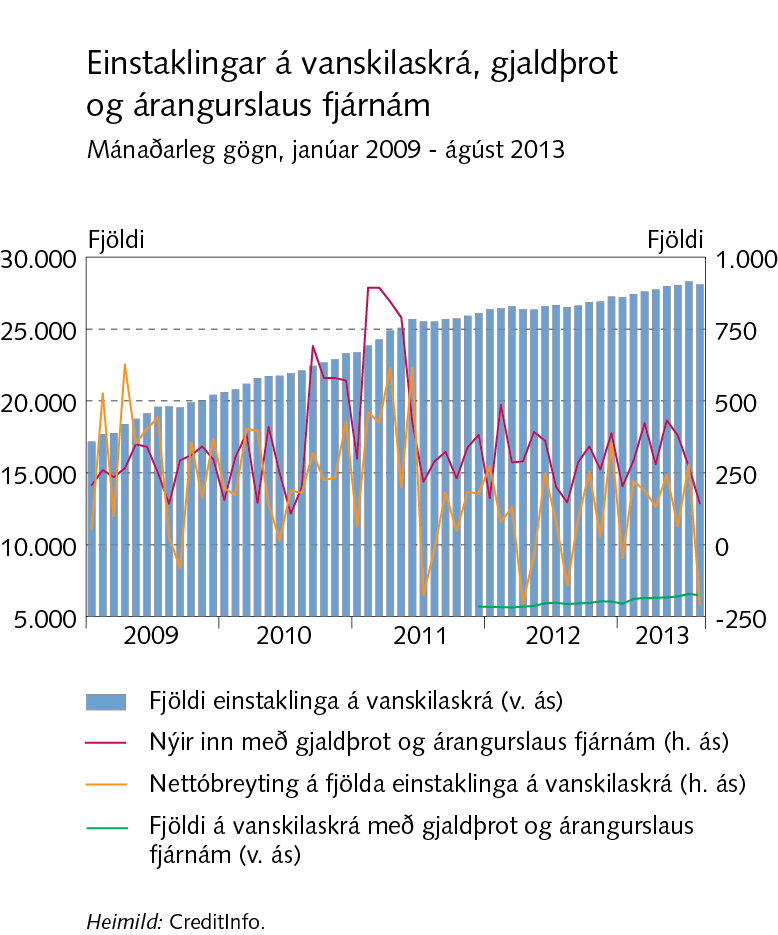 Fjármálastöðugleiki 2013/2
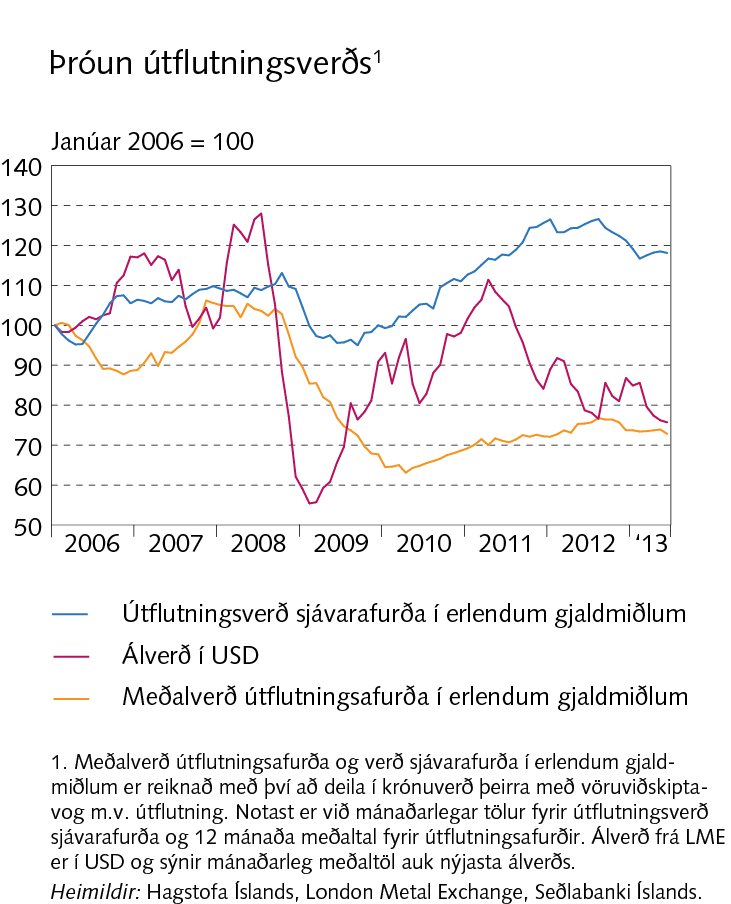 Fjármálastöðugleiki 2013/2
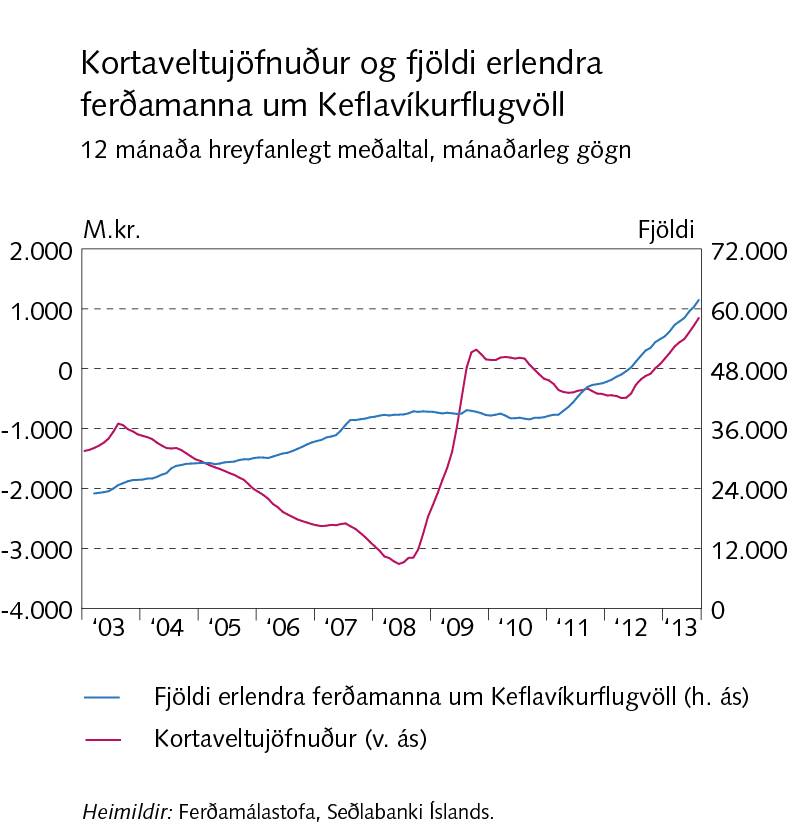 Fjármálastöðugleiki 2013/2
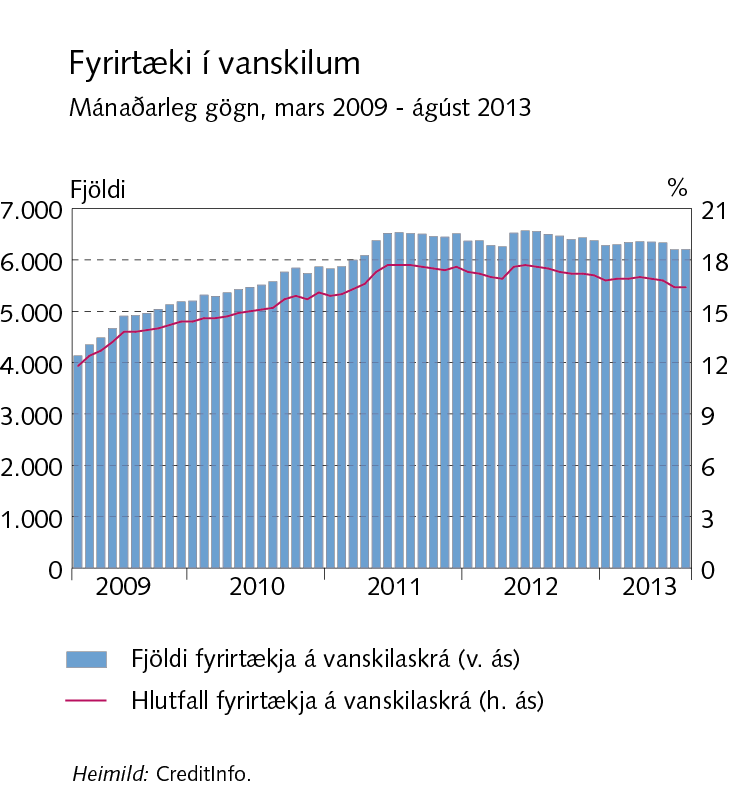 Fjármálastöðugleiki 2013/2
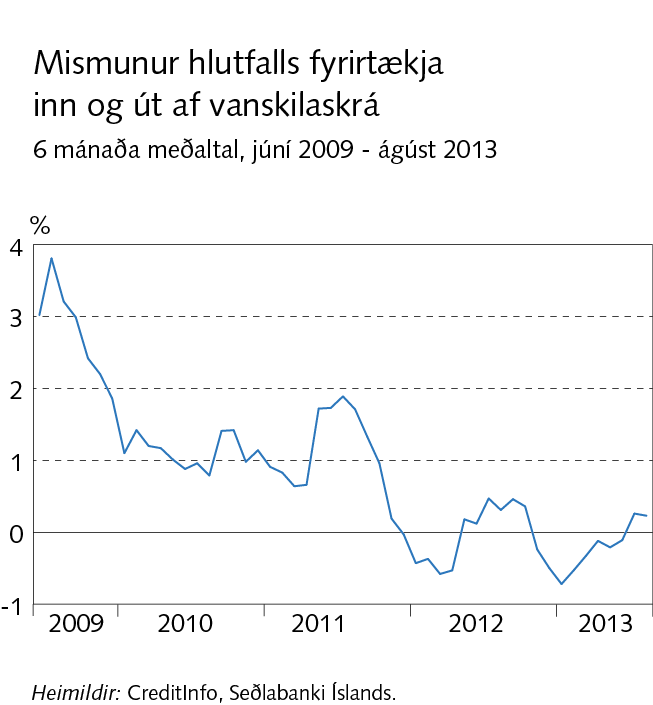 Fjármálastöðugleiki 2013/2
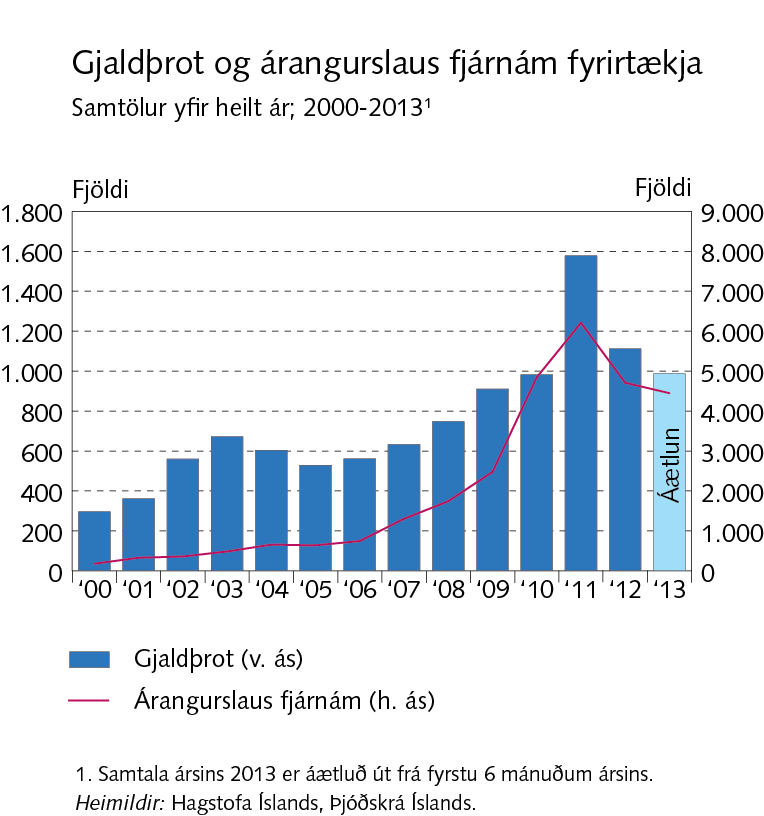 Fjármálastöðugleiki 2013/2
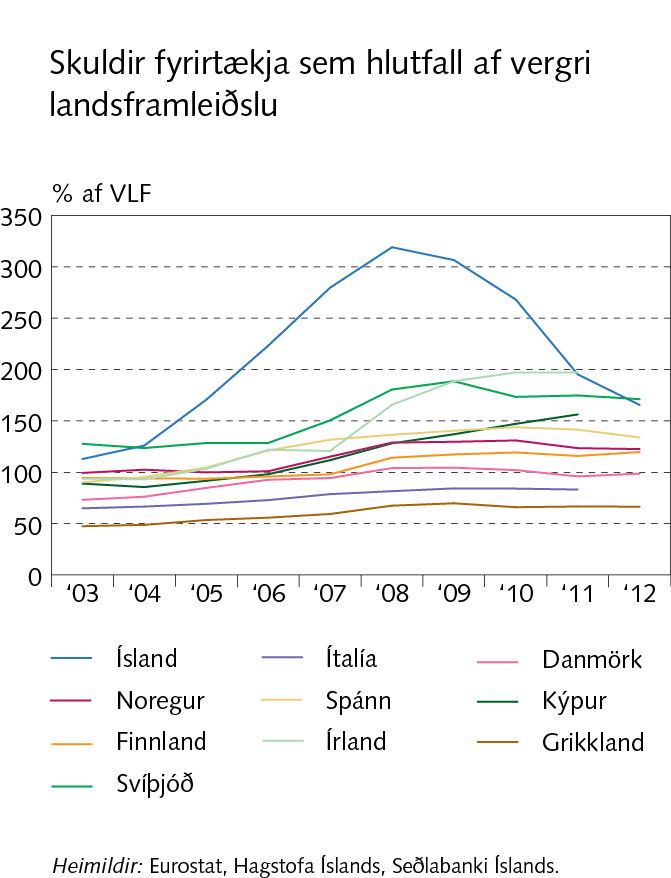 Fjármálastöðugleiki 2013/2
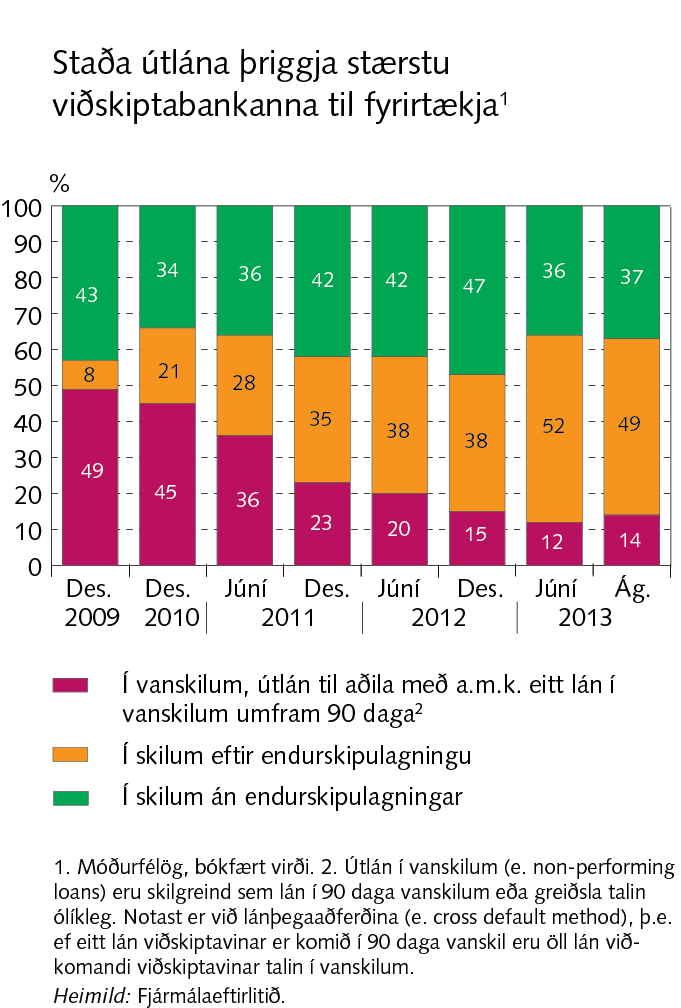 Fjármálastöðugleiki 2013/2
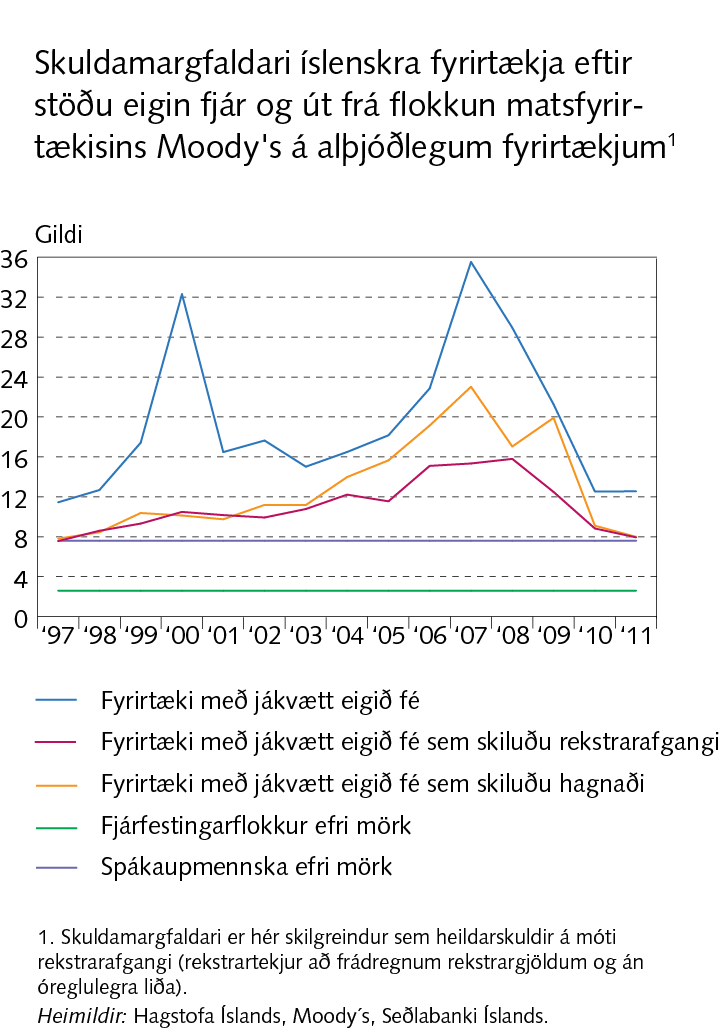 Fjármálastöðugleiki 2013/2
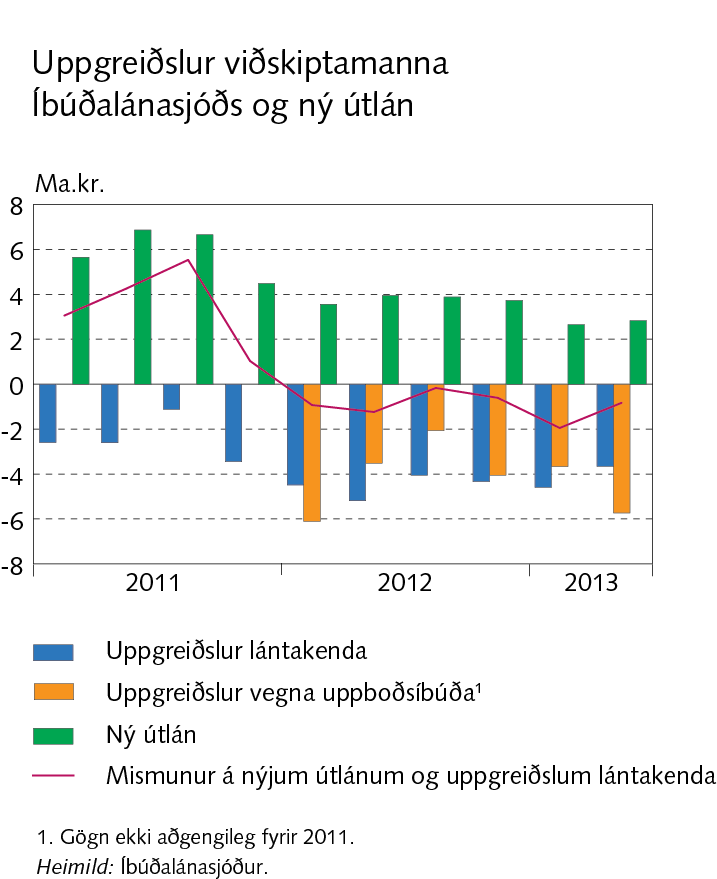 Fjármálastöðugleiki 2013/2
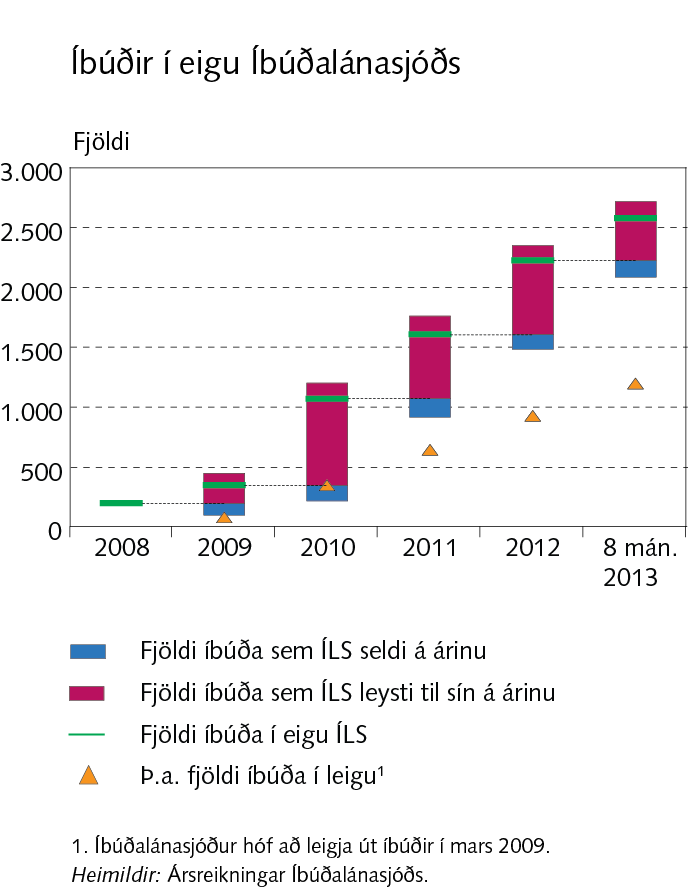 Fjármálastöðugleiki 2013/2
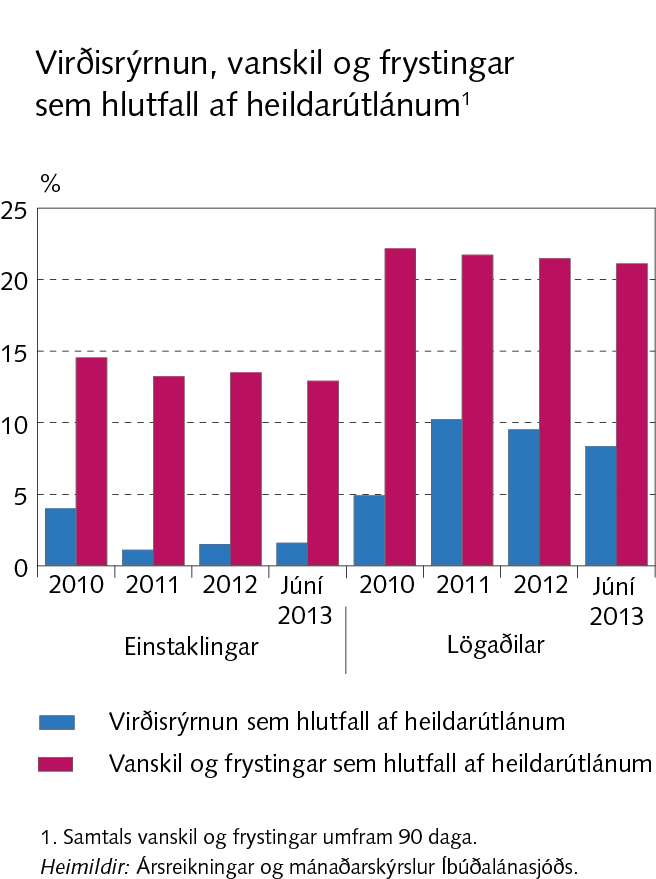 Fjármálastöðugleiki 2013/2
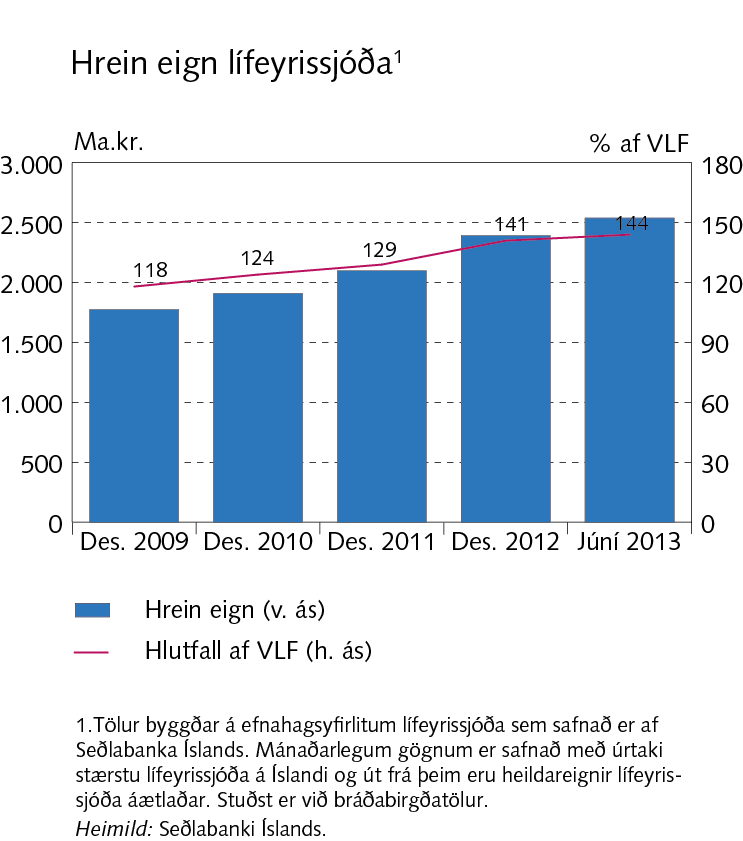 Fjármálastöðugleiki 2013/2
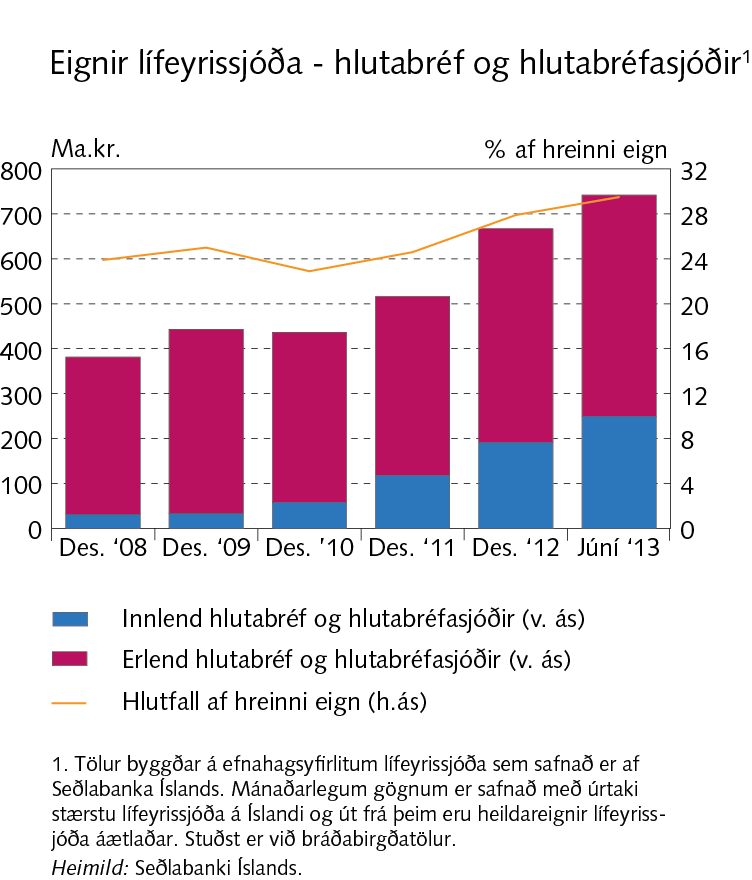 Fjármálastöðugleiki 2013/2
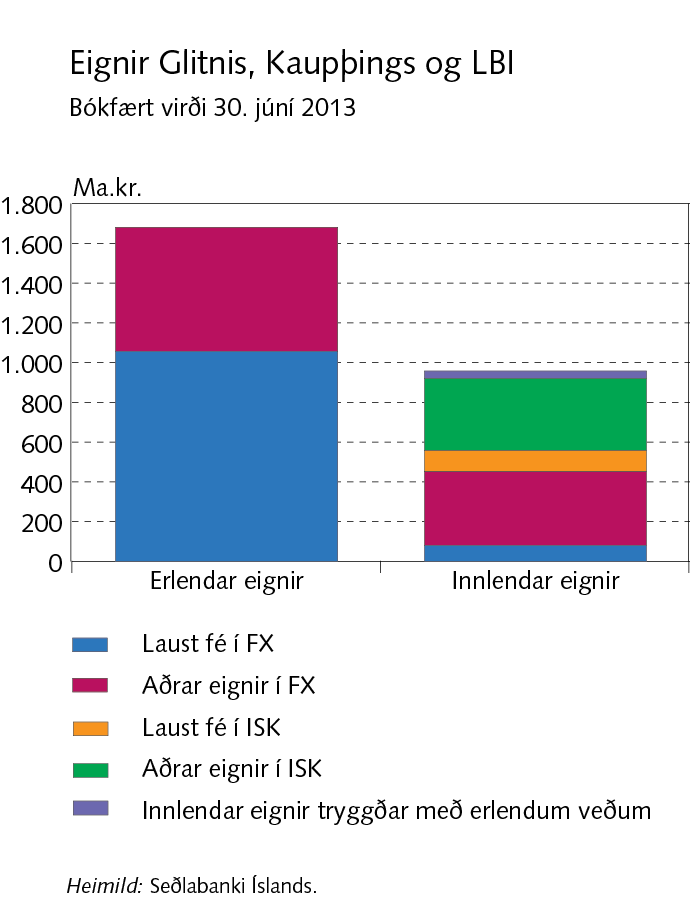 Fjármálastöðugleiki 2013/2
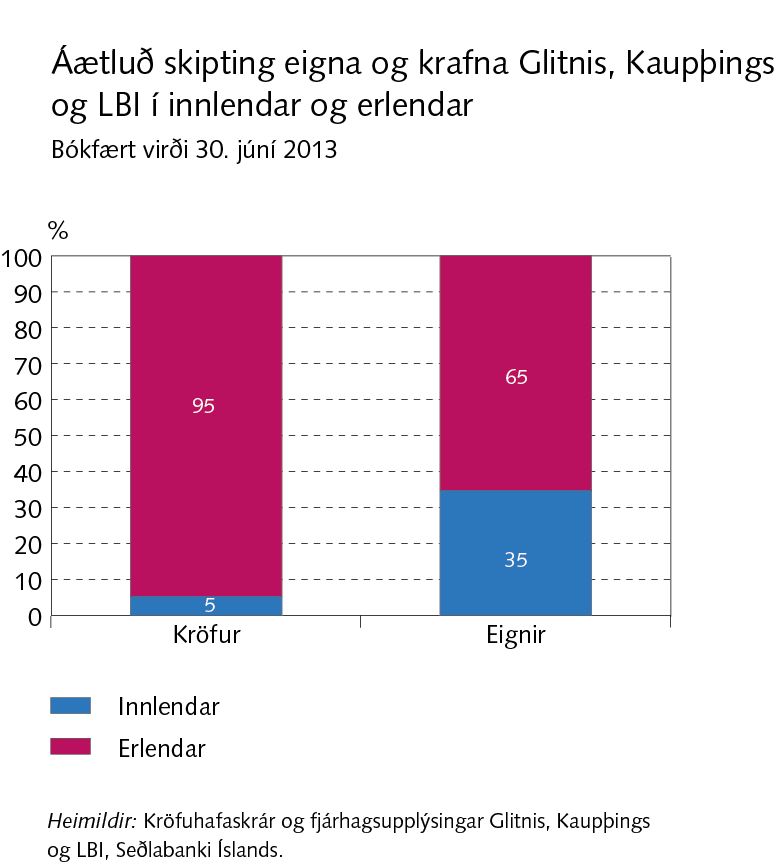 Fjármálastöðugleiki 2013/2
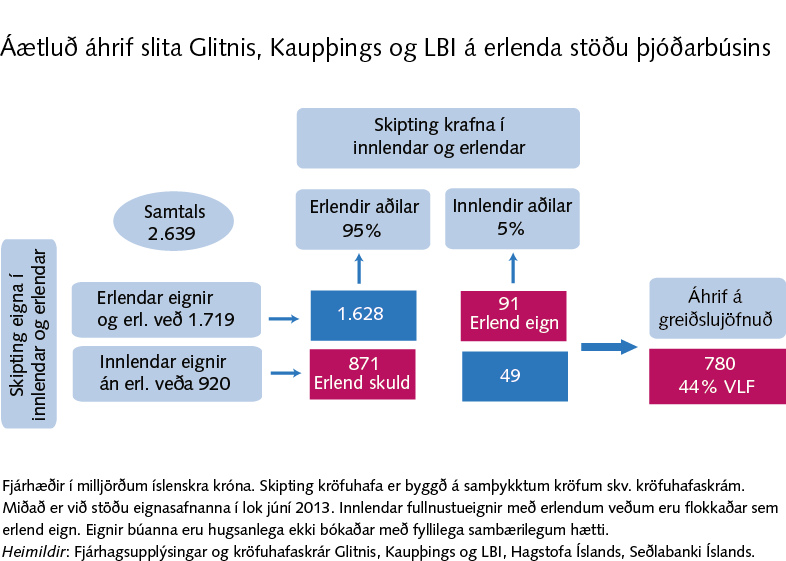 Fjármálastöðugleiki 2013/2
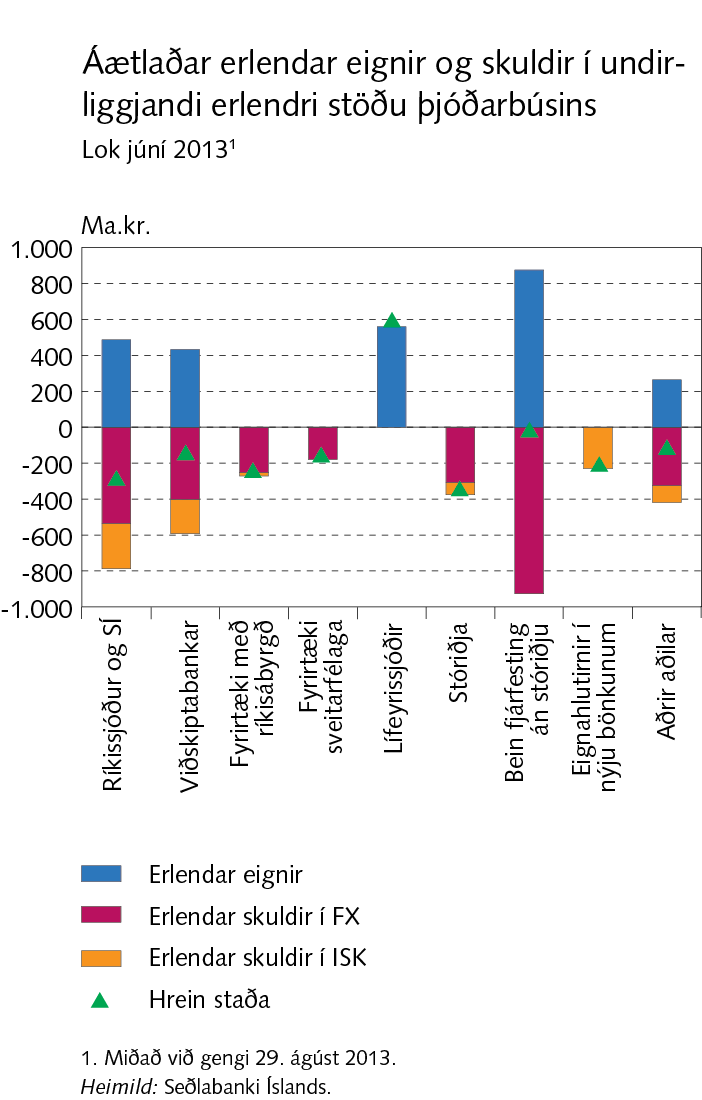 Fjármálastöðugleiki 2013/2
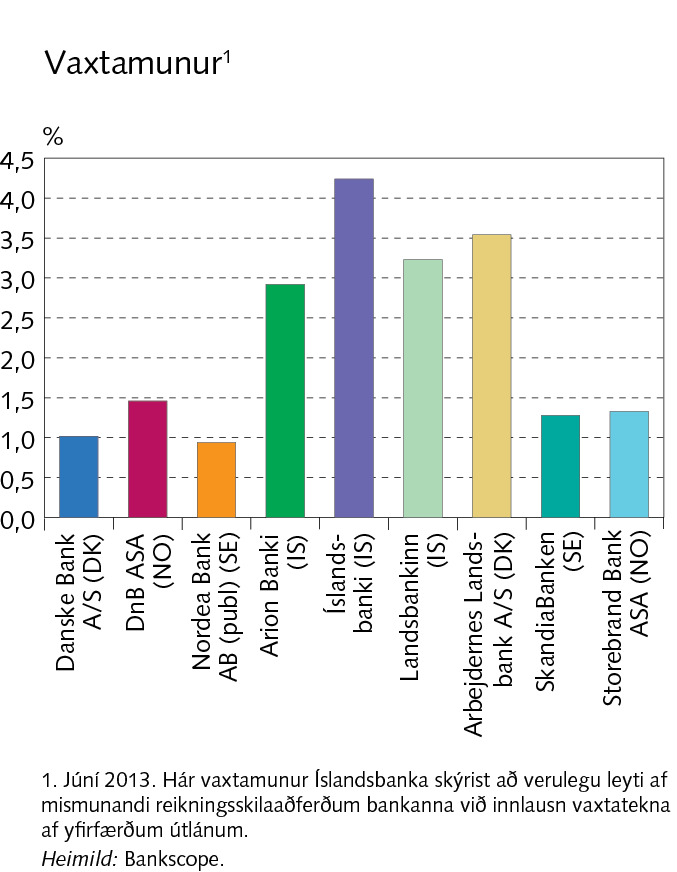 Fjármálastöðugleiki 2013/2
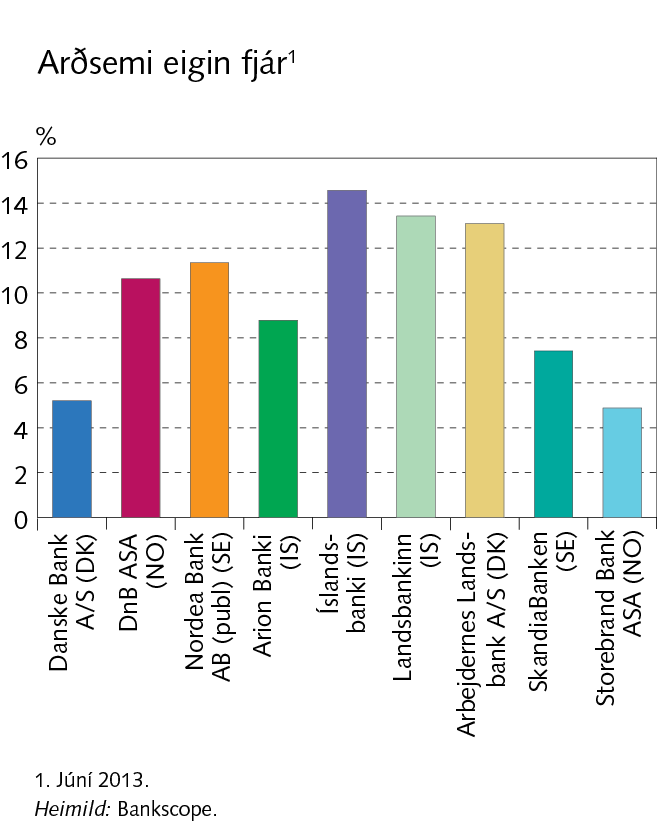 Fjármálastöðugleiki 2013/2
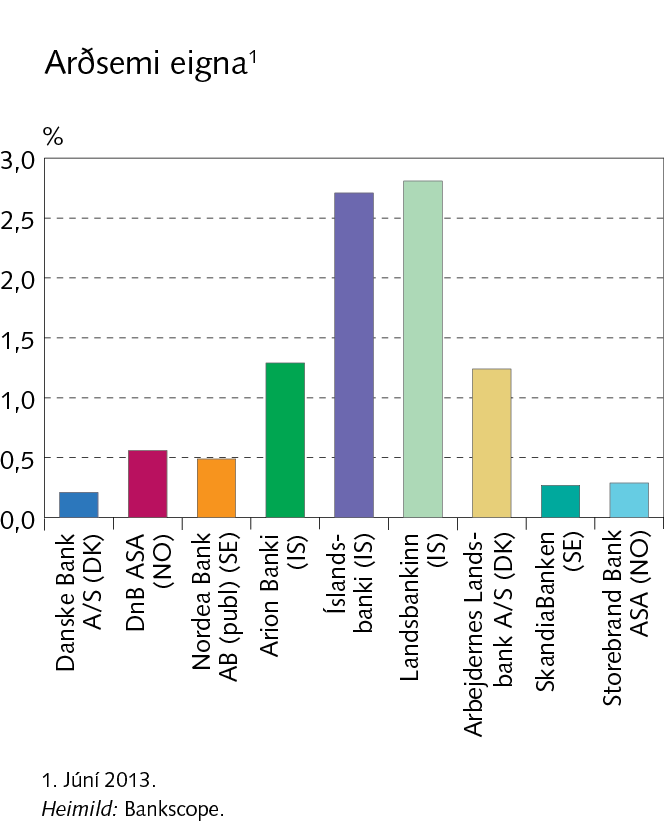 Fjármálastöðugleiki 2013/2
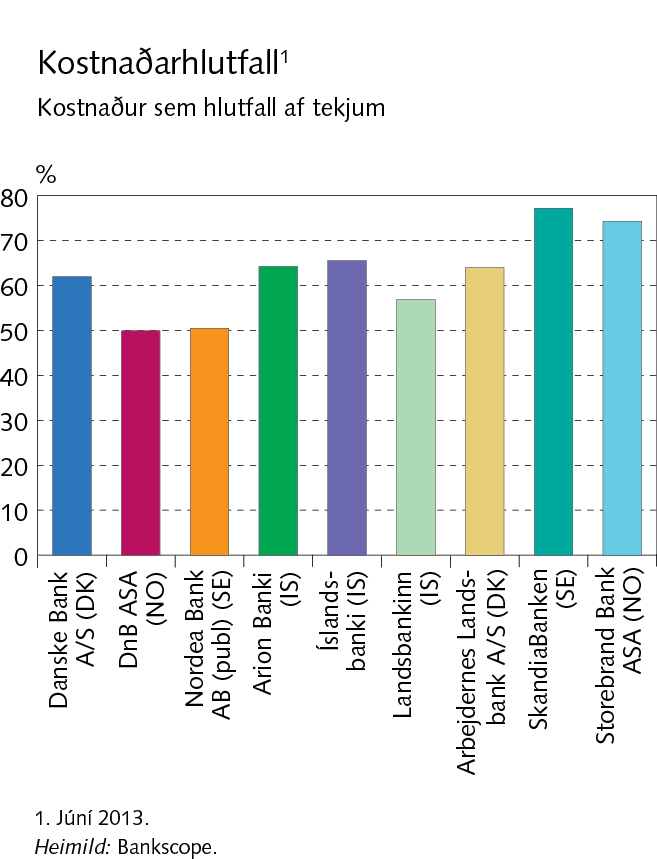 Fjármálastöðugleiki 2013/2
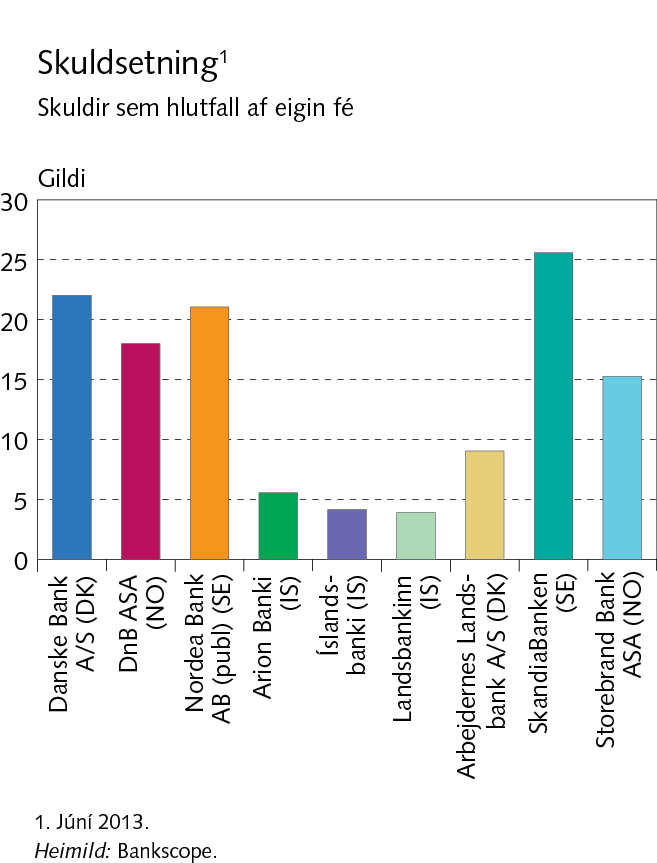 Fjármálastöðugleiki 2013/2
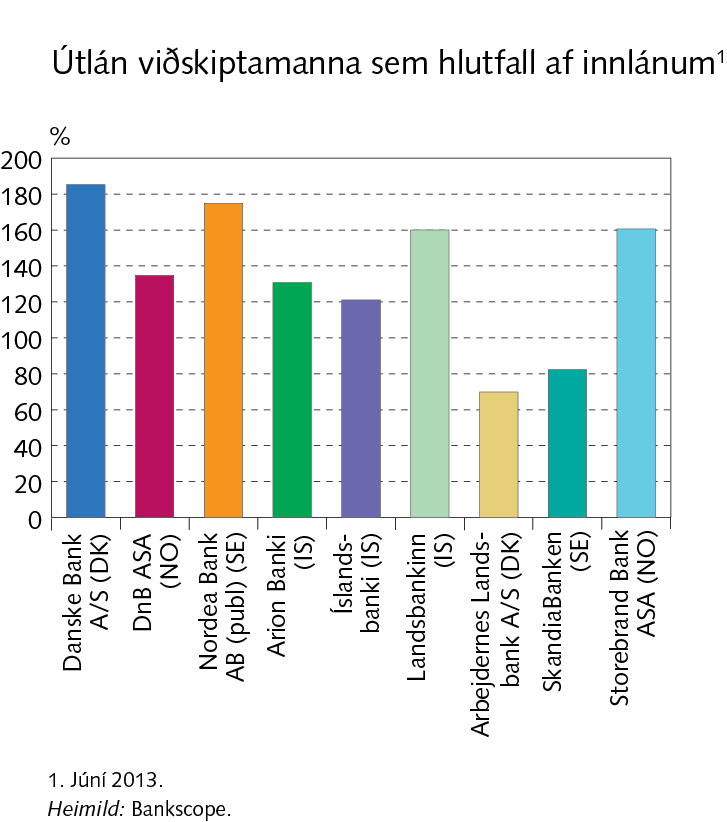